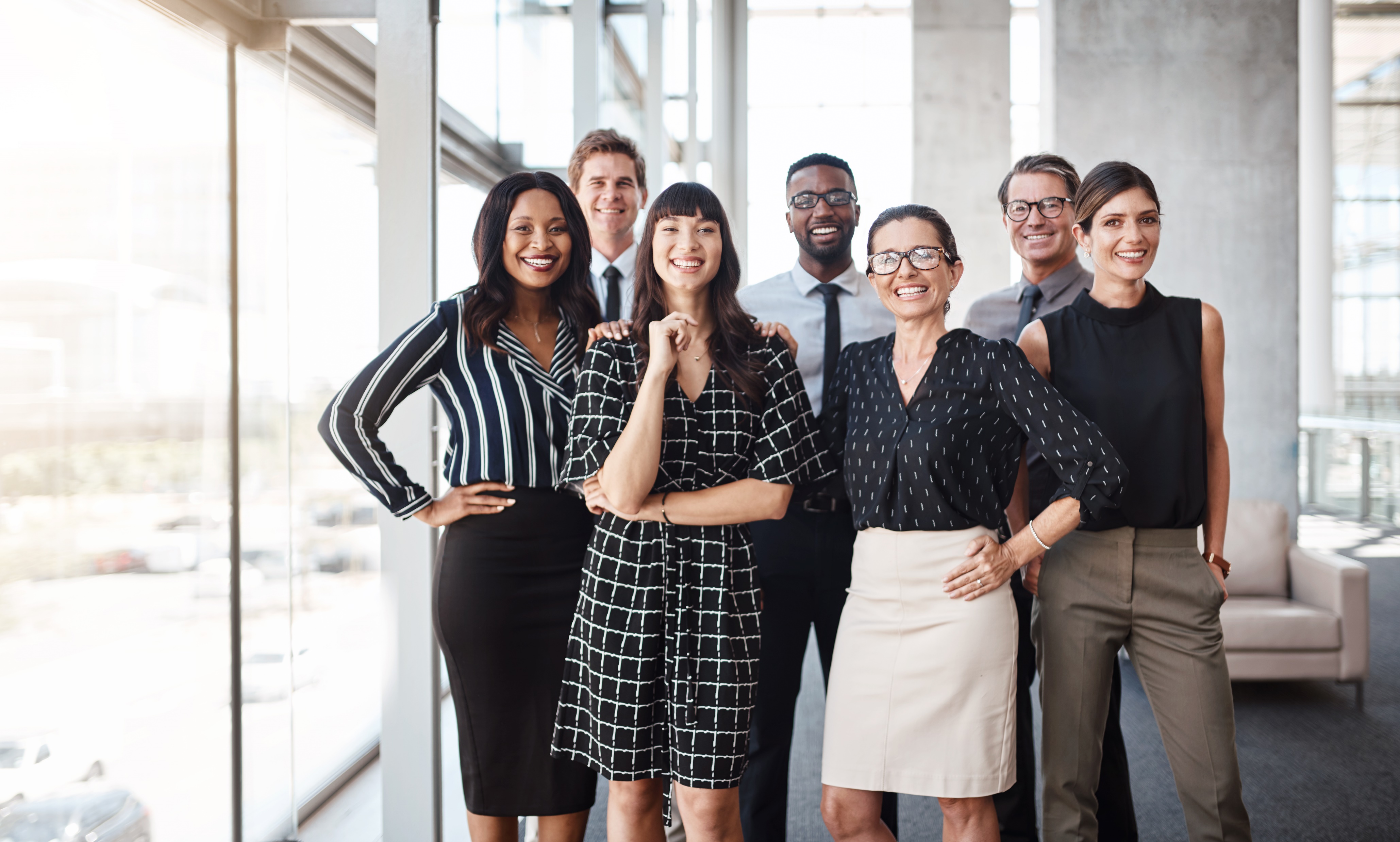 Luma Leadership 
Accelerator
DEC 6, 2022
Joshua Whitworth
Chief Deputy Controller
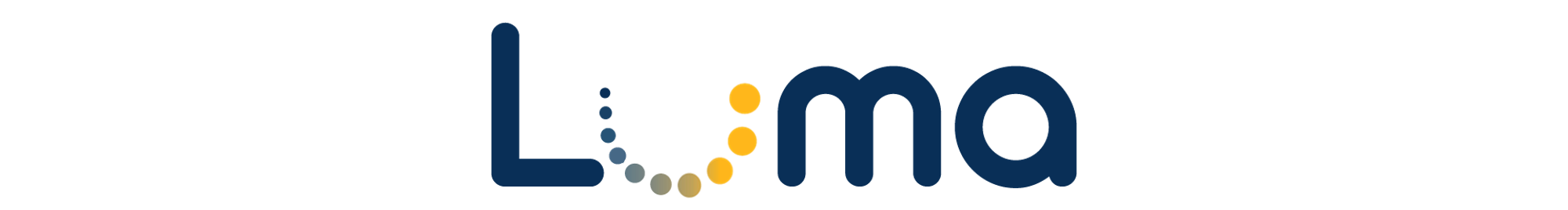 [Speaker Notes: Speaking Points

Introduce yourself and welcome participants to the Luma Leadership Accelerator to discuss the Future of Idaho. 

Luma is happening; here are the benefits coming your way

Here is how we are going to support you

We need your help]
Our Journey Today (and Beyond)
01
Revisiting Luma and the Case for Change
Overview of Luma’s case for change, and associated benefits for the State of Idaho.
Luma is Happening
02
Review of proposed pathway to Go-Live and how we are going to support you and your employees along the journey.
Together…Is the Only Way to Success
03
What support looks like and why your visible actions are critical for success.
04
Conclusion
Highlights next steps, including post-session materials and delivery of Agency Luma updates.
[Speaker Notes: Speaking Points

Luma is happening; here are the benefits coming your way

Here is how we are going to support you

We need your help

Resources and next steps, and leave time for Q&A]
Revisiting Luma:
The Case for Change
[Speaker Notes: Speaking Points

Transitions like this are very difficult. 
Compelling reasons for this approach.]
Why Luma?
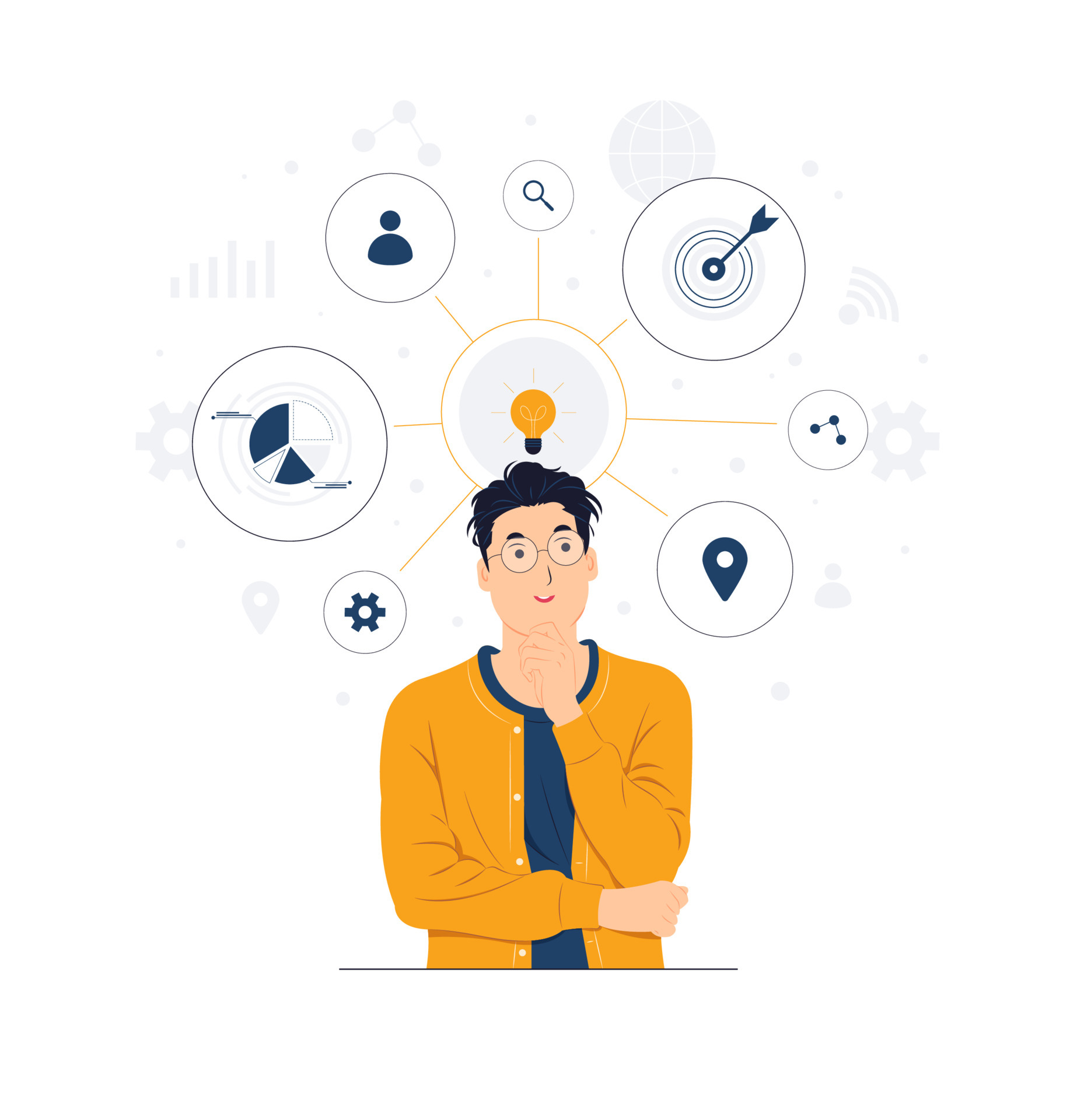 Why do we have to change and why now?
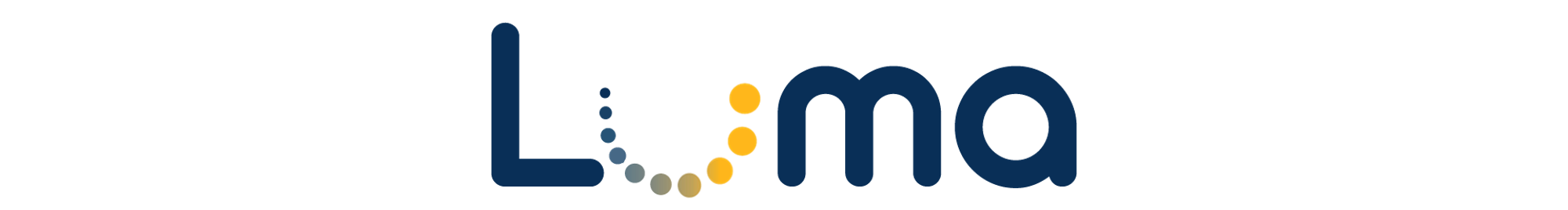 [Speaker Notes: Speaking Points


The state has been studying this for over 5 years

Infrastructure has served us well; it is no longer sustainable. For our state to be a leader, its technology needs to:
Be an effective platform - leading practices
Enable faster and better insights and better decisions
Align with available talent
Be adaptable with the latest security and privacy needs]
HR & PAYROLL
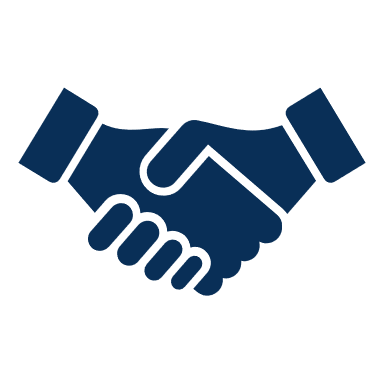 PROCUREMENT
BUDGET
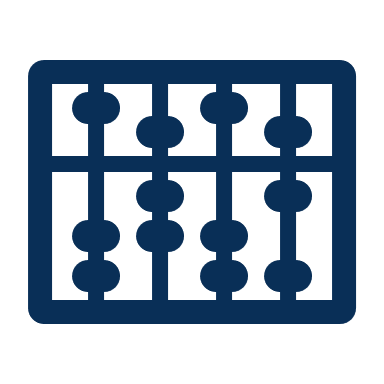 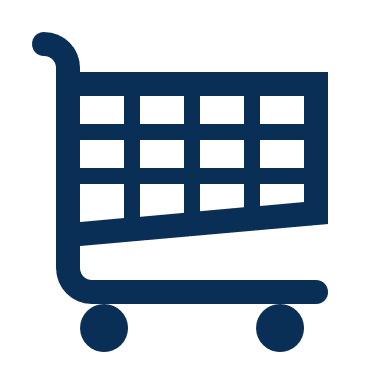 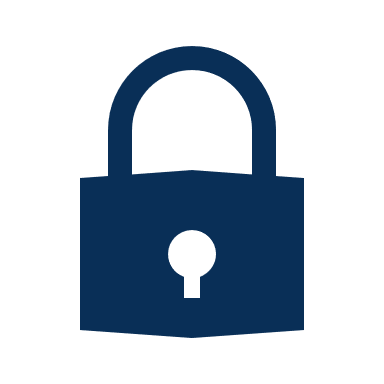 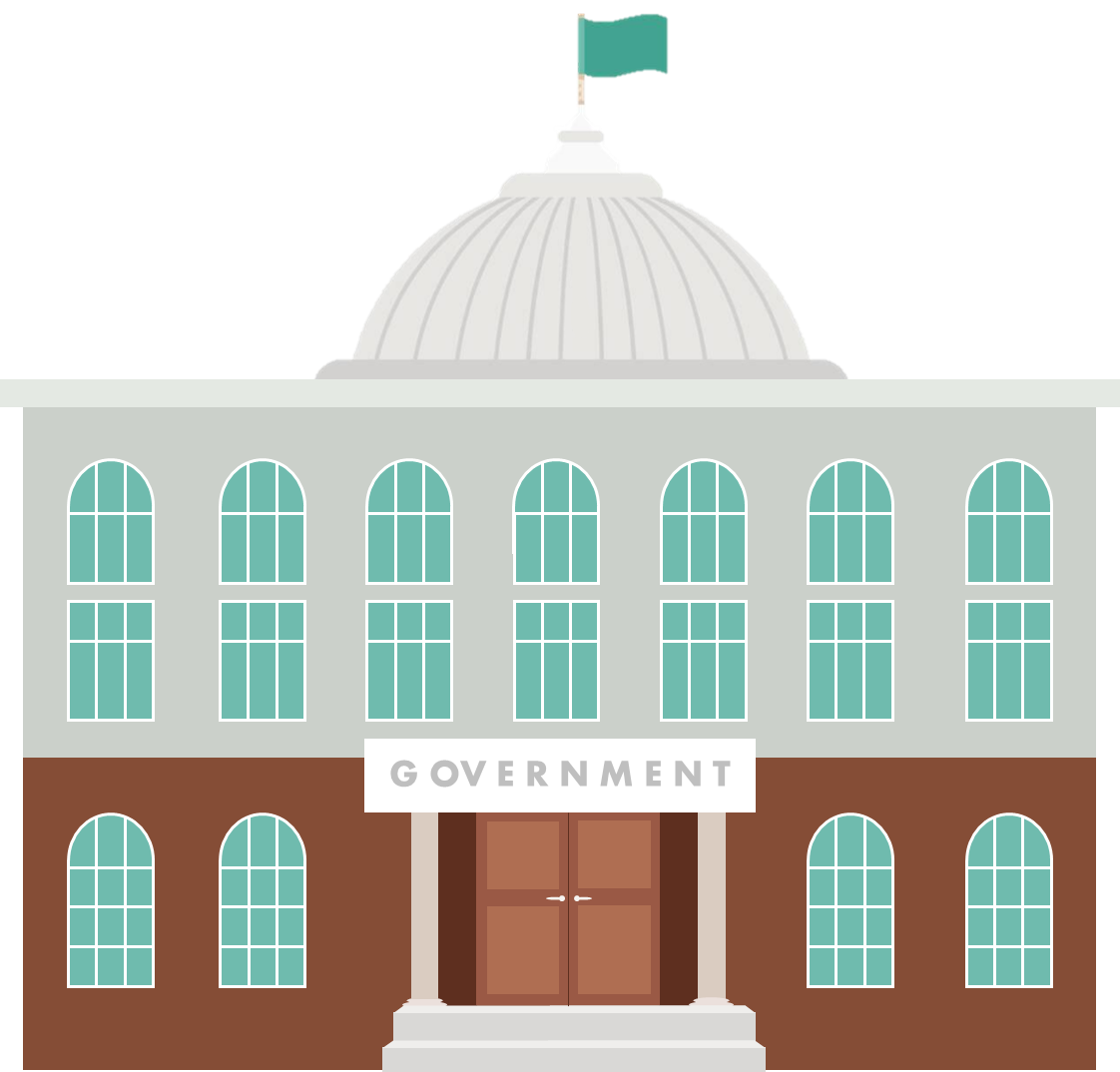 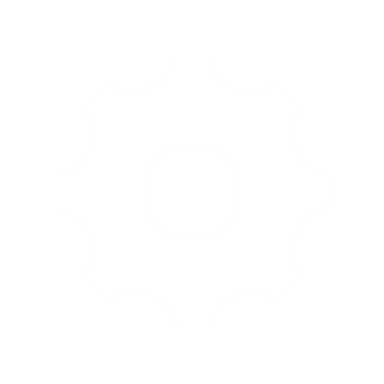 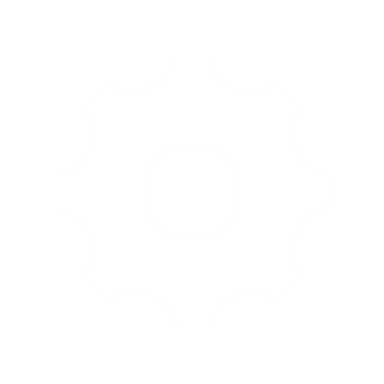 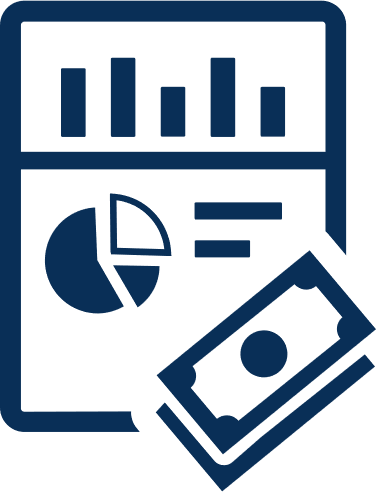 FINANCE
TECHNOLOGY & SECURITY
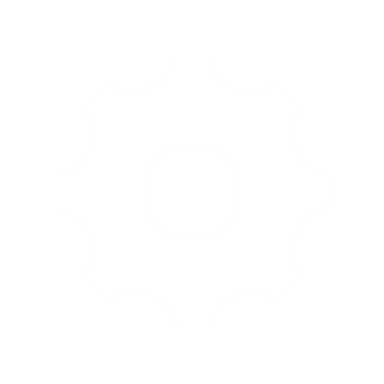 [Speaker Notes: Speaking Points

Part of the One Idaho collection of initiatives. Connected to the HR Modernization and others.

Luma modernizes systems Idaho uses to manage its operations; from budgeting and procurement to talent and HR and more.

Stars will be going away – but more than just a STARS-for-LUMA swap. New ways of thinking and working. New terms and shifts in some responsibilities

Luma houses these and integrates them into one cloud-based ecosystem.]
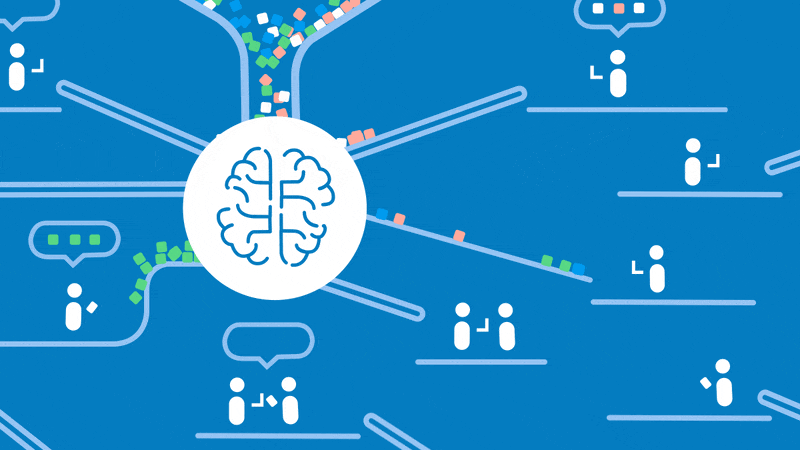 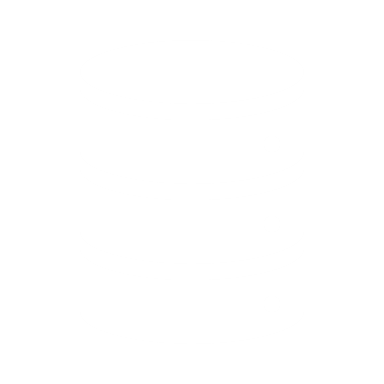 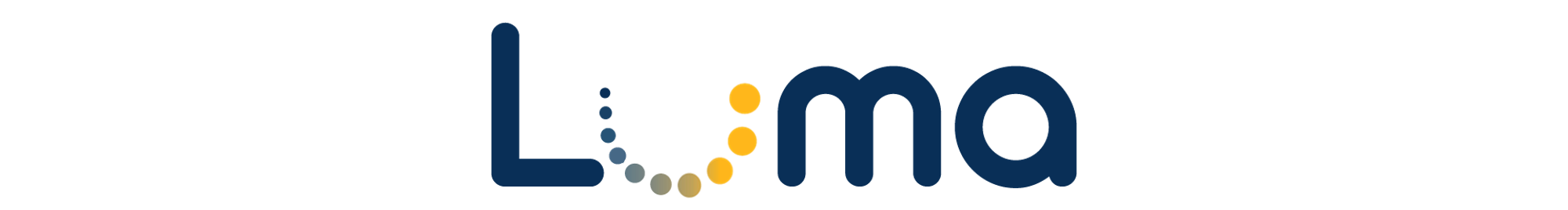 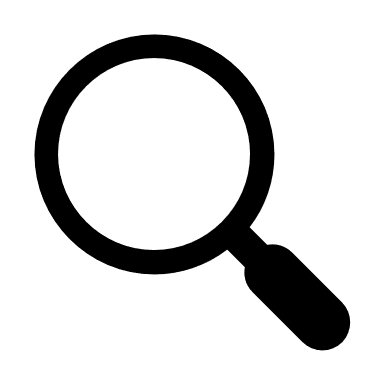 [Speaker Notes: Speaking Points

Perception vs. reality

Shared repository that supports multiple functions used by different groups across the State. 

The siloed systems that we rely on today, STARS, IPOPS, and NeoGov, will be retired.

Luma will act as source of truth for information. This means that employees can rely on the same information for their specific needs.


Examples next….]
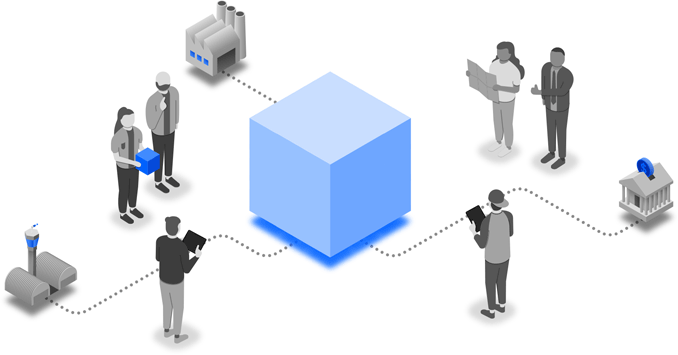 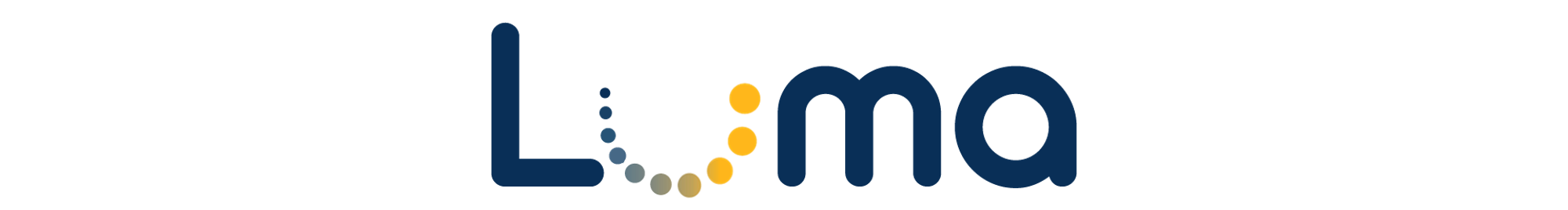 ONE SYSTEM - ONE IDAHO
[Speaker Notes: Speaking Points

Luma is a software-as-a-solution – will evolve continuously by adding new features, functions, and security.

Improvements not dependent on incremental agency-by-agency funding. 

Better security and better integration. 

Now an employee's record can move to any state agency with ease. 

One statewide chart of accounts = eliminates need for of off-the-books accounting  

With an integrated time, payroll and benefits system, employees look in one place to view and make changes in their employee information. 

We’re introducing more automated purchasing and contracting than we previously had.

These are just a few of the changes that are coming, and we are positioned to gain very appealing benefits from them.]
The end result?
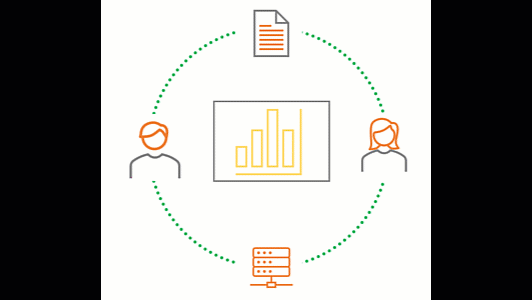 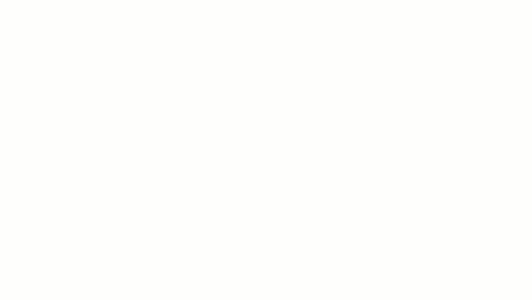 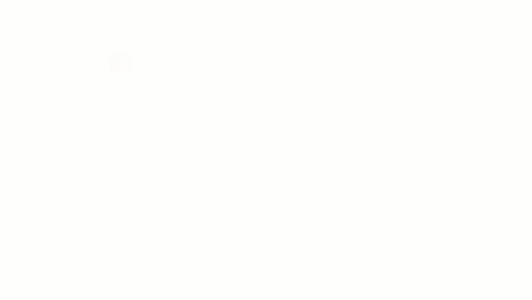 Streamlined business processes and information
Improved collaboration across the entire State
Better outcomes with the same resources
[Speaker Notes: Speaking Points

What will we get from this change? 

Streamlined business processes and information. Leaders find ways to streamline their business processes.

Improved collaboration across the entire State: IT/HR/Finance functions will be linked and interact more closely.  Luma is closely related to the Governor’s HR Modernization. These initiatives complement each other to meet the State’s needs.

We achieve better outcomes with the same resources (new tools that facilitate better outcomes, i.e. reporting and tracking is easier).]
The Approach:
Comprehensive / Full Suite
[Speaker Notes: Speaking Points

Different from a staggered, multi-year go-live, all components will be brought on at the end of the fiscal year.]
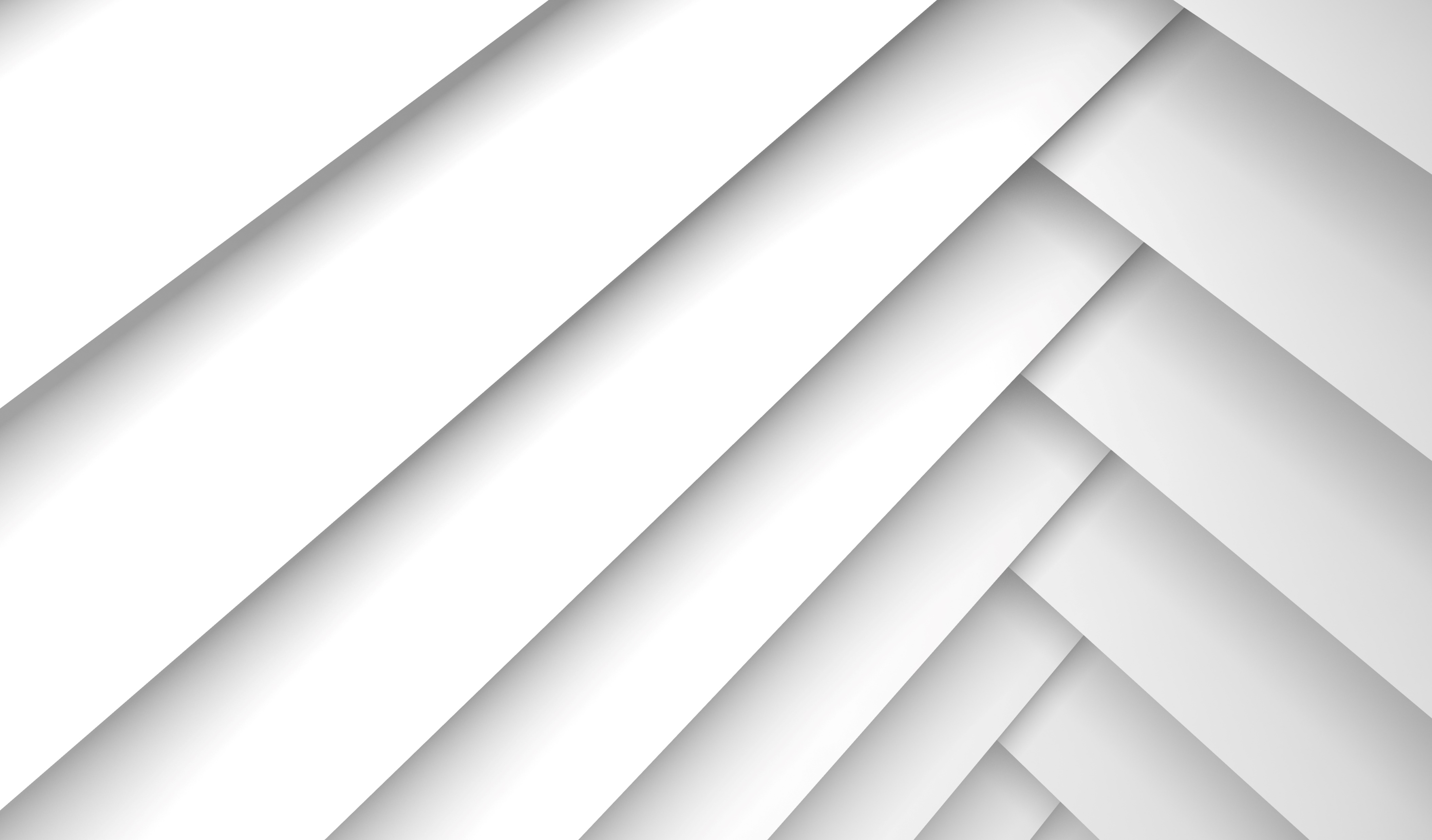 Luma Full Suite Implementation
2023
1
Supplier Portal 
May 1st
Luma Go-Live Sequence
Human Capital Management
June 11th
2
After careful review of testing progress, the Luma Project leadership team made the strategic decision to target go-live with all components by July 1st. Luma will be implemented in the following order:
3
Finance and Supply Chain Management 
July 1st
[Speaker Notes: Speaking Points

Careful study went into decision

Supplier Portal on May 1st

The Human Capital Management, Payroll, and Time modules on June 11th

And the Finance and Supply Chain Management modules on July 1st]
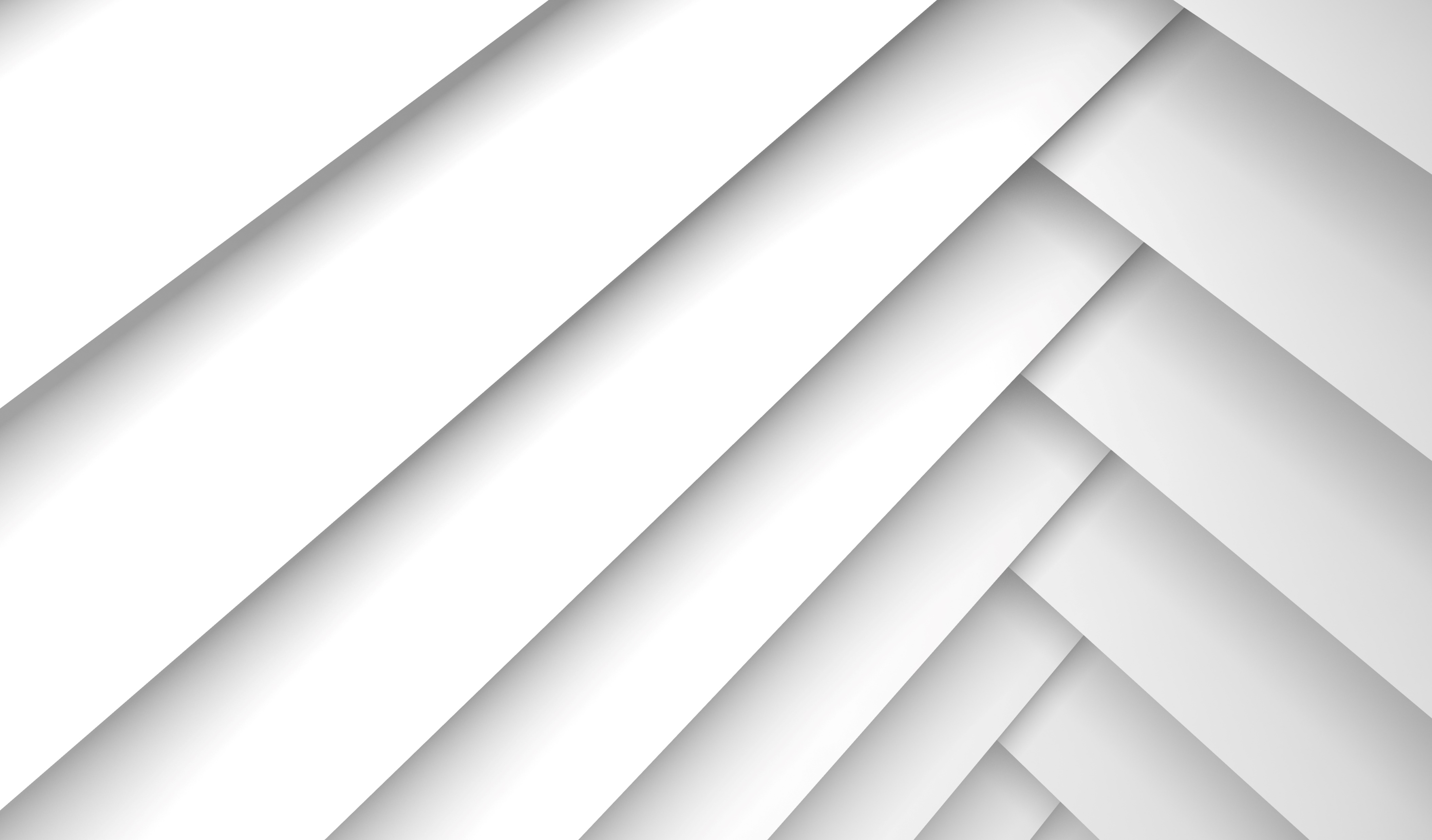 The Benefits of the New Timeline
2023
1
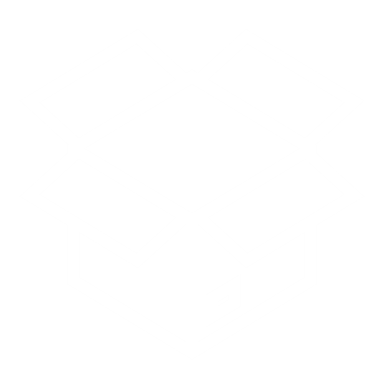 Realize benefits of full system functionality sooner.

Clean cutover alignment with Fiscal Year End.

A single Go-Live effort encourages a unified agency focus.

The enterprise model allows for consolidation of resources and prioritization of activities that are aligned under a single goal.
Supplier Portal 
May 1st
Human Capital Management
June 11th
2
3
Finance and Supply Chain Management 
July 1st
[Speaker Notes: Speaking Points

Multiple benefits

1). Realize benefits of full system functionality of FSM to HCM/WFM//Payroll sooner
Efficiencies from integrated system (ex Payroll crosswalks)
Removes legacy payroll interfaces and bridge processes
Reduces actual workload (compared to multi-year)

2). Clean cutover alignment with Fiscal Year End
One focused event for the state
Ripping off the band-aid at once will be less disruptive than drawing the implementation over multiple years

3). Unified project – unified agency focus
One Go-Live effort instead of multiple efforts

4). Enterprise model – consolidation of resources and prioritization of activities
Resources aligned under a singular goal]
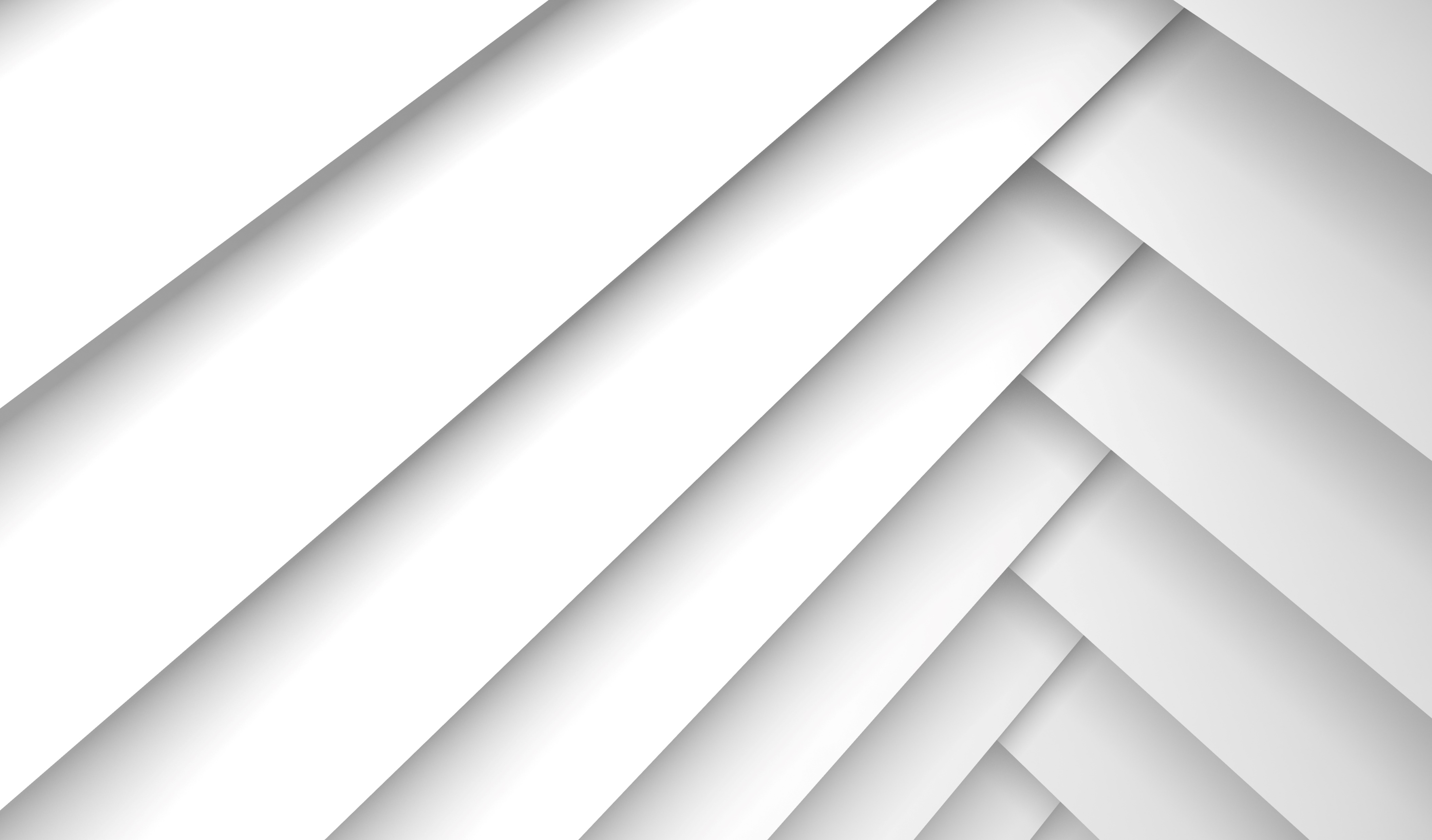 Preparation Considerations
2023
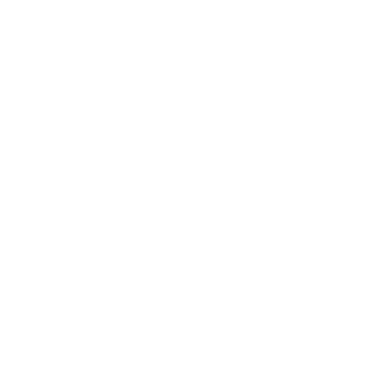 1
Employees’ active engagement in Luma preparation activities is essential.
Supplier Portal 
May 1st
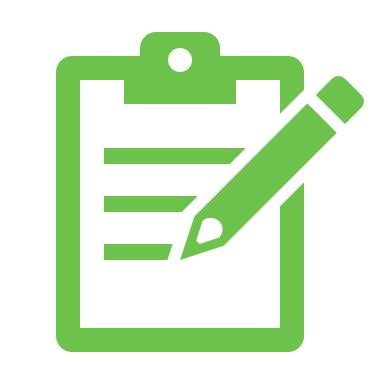 Your Change Liaison will be increasingly important.
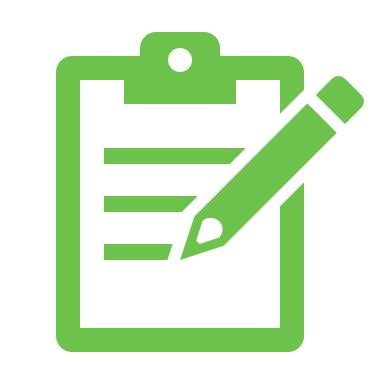 Human Capital Management
June 11th
2
Potential for a heightened workload intensity.
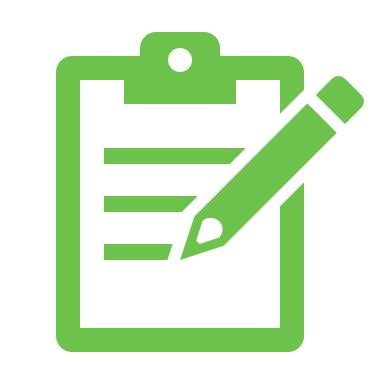 3
Finance and Supply Chain Management 
July 1st
[Speaker Notes: Speaking Points

Some considerations

1). Employee Engagement
Active participation workforce transition activities important

2). Change Liaisons: very important
One of the main conduits of information from project to agencies


3). Workload Intensity
Certain time periods will be more demanding for the agencies: for example, fiscal year-end activities will overlap with Go-Live preparation]
The Employee Experience
Multi-Channel Outreach
Opportunities for Interaction with Luma
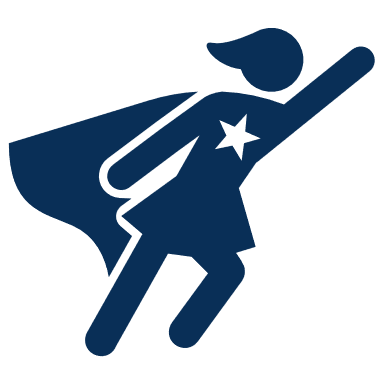 Build Skills and Knowledge
(April-June)
Build Understanding of Change
(Next 90 Days)
Reinforce Awareness(Next 30 Days)
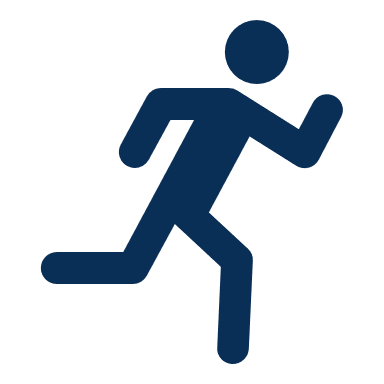 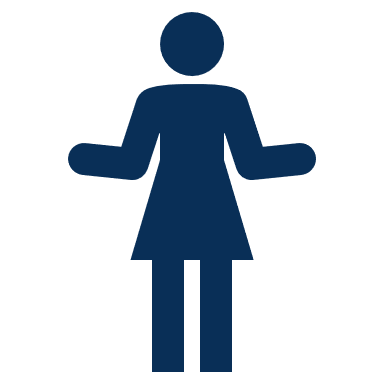 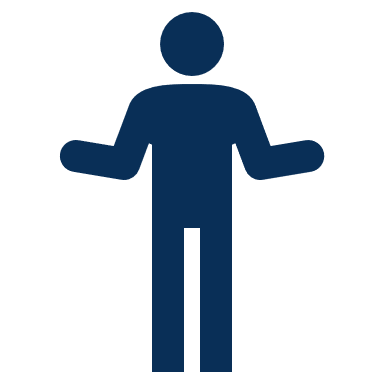 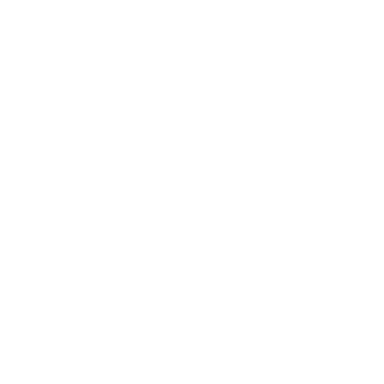 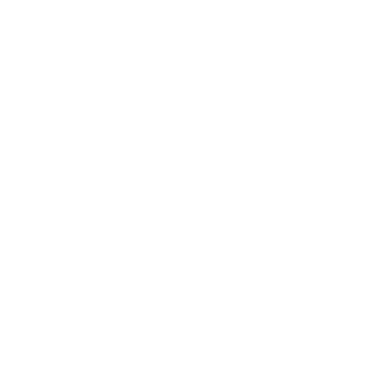 Comprehensive implementation
Go-Live dates
Upcoming employee experience
Role Workshops*
Luma Labs*
UX Simulations*
Overview videos and micro learnings
Instructor-led and standalone training
Support Resources
*new communication channels
[Speaker Notes: Speaking Points

Many channels through which we will share info
Opportunities for Employees to interact with Luma
Activities planned build on each other. Please encourage your employees to participate or review corresponding materials, if they are unable to attend.
Beginning with reinforcing awareness of the project, timeline and upcoming employee experience activities
Next: implications of the change to Luma, and how it effects agencies and individuals
Finally, learning how and when to use Luma through training]
Liaison Monthly Communications (Toolkits)
Anticipated Agency Involvement
Interface/Data Conversion Requests
Joint SIT Agency Testing
JSIT: Workflow and Roles Setup
Cutover / Blackout / Handling Balances / Transaction Freeze Prep
As Needed: Agency Validation of Configuration
User Experience Simulations
Luma Labs: End User Practice *Planning In-Progress
Luma Labs: COA Experience
Luma Labs: Data Calls
Luma Role Workshops (x8)
Develop Operational Readiness Plans 
(Toolkit will be Provided)
End-User Training
Training Registration
Confirm Training Attendees
Go-Live Checklist
CRA
CRA
CRA
HCM
FSM
Supplier Portal
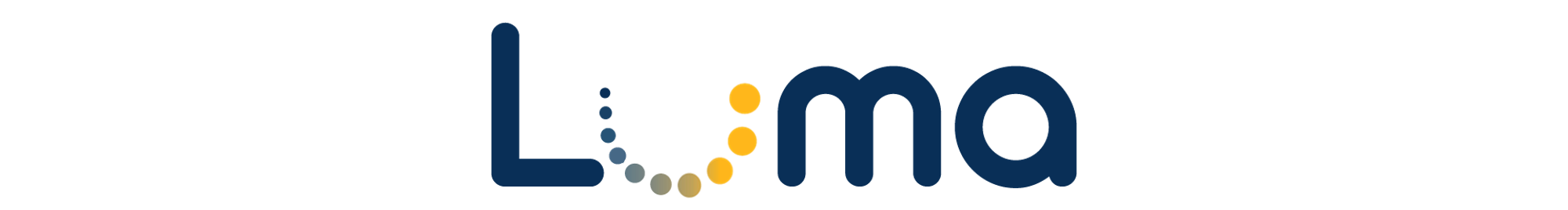 Go-Live
Luma Configuration / Testing / Deployment Activities
Agency and Employee Readiness Activities
[Speaker Notes: Speaking Points

(Orient participants visually) The gray ovals represent configuration, testing and system delivery activities. The green show employee readiness activities.

This is a lot to take in and we anticipate a lot of questions on this.

Agencies can anticipate elevated workloads for the ENTIRE timeline. Feb and Mar will be more intense. You must prepare employees accordingly.

Will not cover each item. Again, Liaisons is where you will learn more – very important 

Three categories: testing preparation and activities, workforce transition, and training

Project will provide notice and resources to minimize disruption]
Road to Go-Live (Employee)
FSM Go-Live
July 1st
HCM Go-Live
June 11th
Supplier Portal Go-Live
May 1st
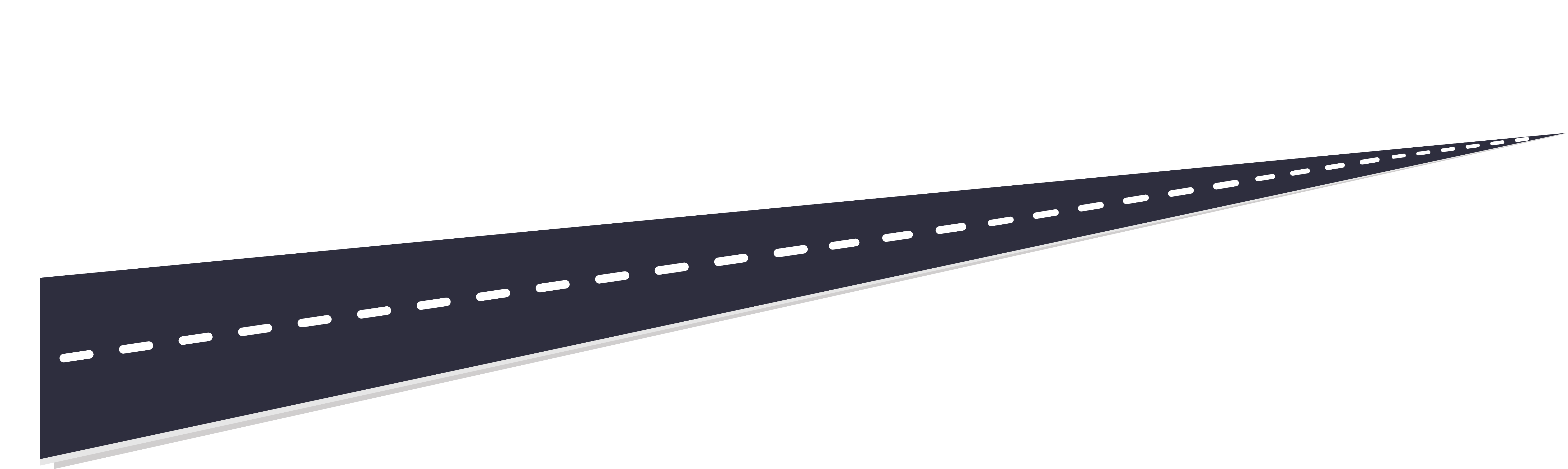 HCM & FSM  Training May – June
Luma Labs: End User Practice *Planning In-Progress
Luma Labs    Feb-Mar
User Experience Simulations  Feb - April
Role Workshops    Feb - Mar
Change Readiness Survey
Luma Highlights     Jan - Mar
Luma 
Accelerator
Change Readiness Survey
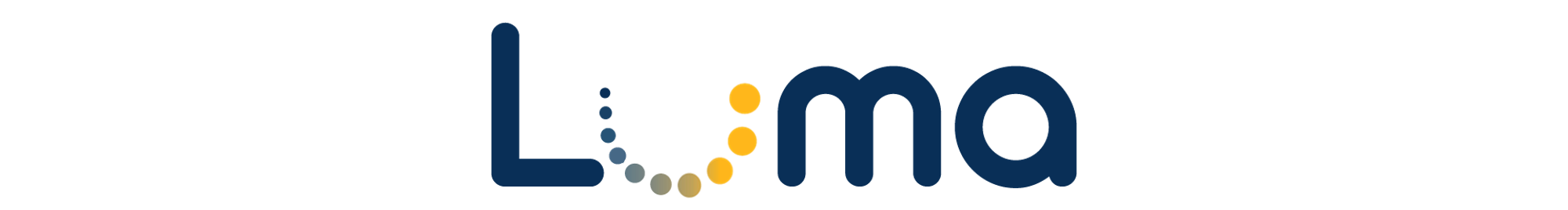 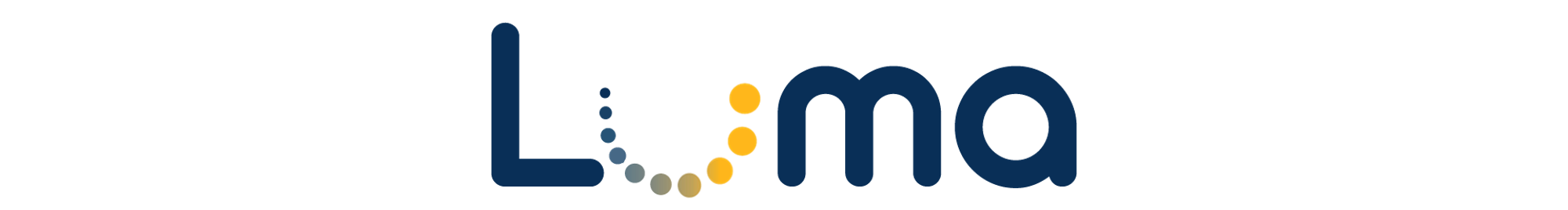 * Dates subject to change
[Speaker Notes: Speaking Points

Presented with more detail, reinforcing awareness will include participating in agency-specific presentations. 

As I am doing with you, we want you to take this message and duplicate within your organization culture, based on how your staff want to be engaged

Luma highlights, role workshops and user experience simulations provide detailed insights into specific changes and what they mean for agencies and employees

Luma Labs provide Luma systems exposure and interaction opportunities in the winter. We are also planning a separate Lab experience that provides post-training practice opportunities

End-user training occurs in May and June leading up to our go-live milestones

Again, details regarding each will be communicated in advance; and the employee experience continues beyond go-live]
Road to Go-Live (Employee – cont.)
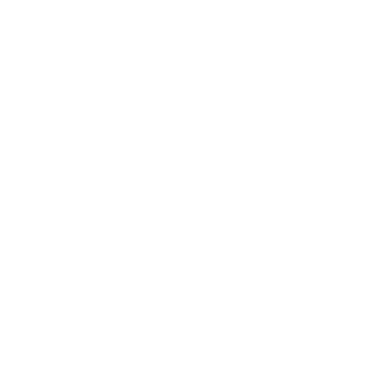 Get Luma Support
If experiencing errors, employees will be able to submit a service ticket for assistance
FSM Go-Live
July 1st
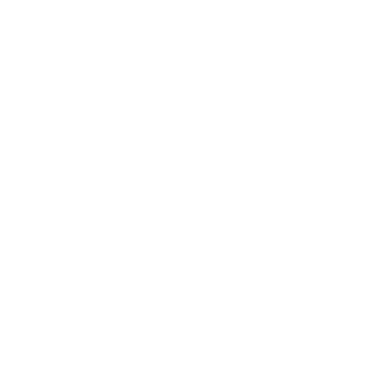 HCM Go-Live
June 11th
Ask HR
Supplier Portal Go-Live
May 1st
Within Luma, employees can access the Ask HR feature to have their HR- specific questions addressed.
Reference Materials
User guides and training materials will be available to support self-support efforts.
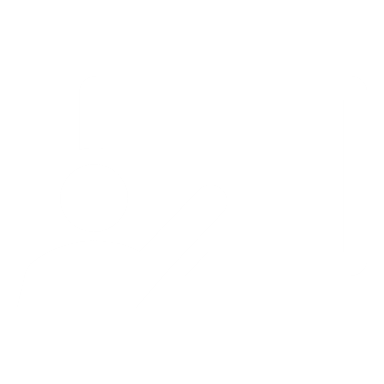 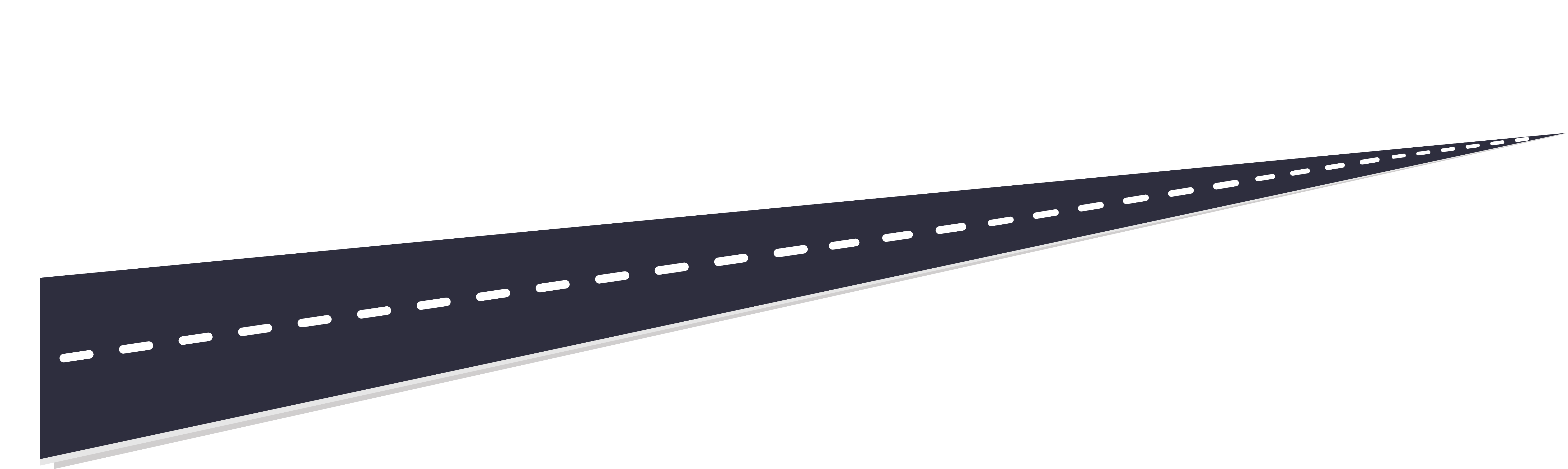 HCM & FSM  Training May – June
Sustainment Team
An entire team will be hosted by the State Controller’s Office to support the transition to Luma
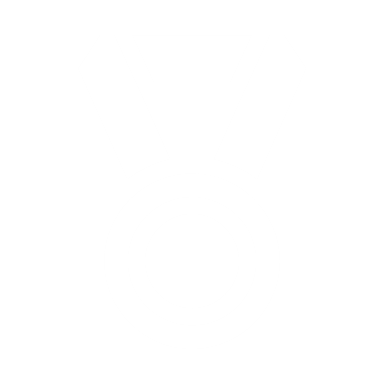 Luma Labs: End User Practice *Planning In-Progress
Luma Labs    Feb-Mar
User Experience Simulations  Feb - April
Role Workshops    Feb - Mar
Change Readiness Survey
Luma Highlights     Jan - Mar
Post Go-Live: Sustainment
Luma 
Accelerator
Change Readiness Survey
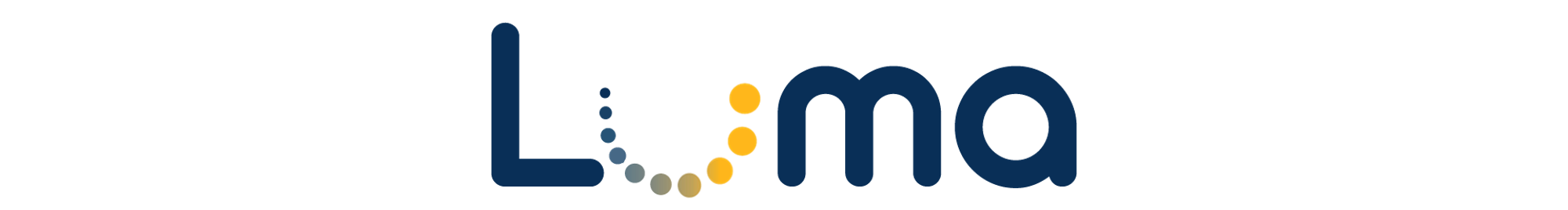 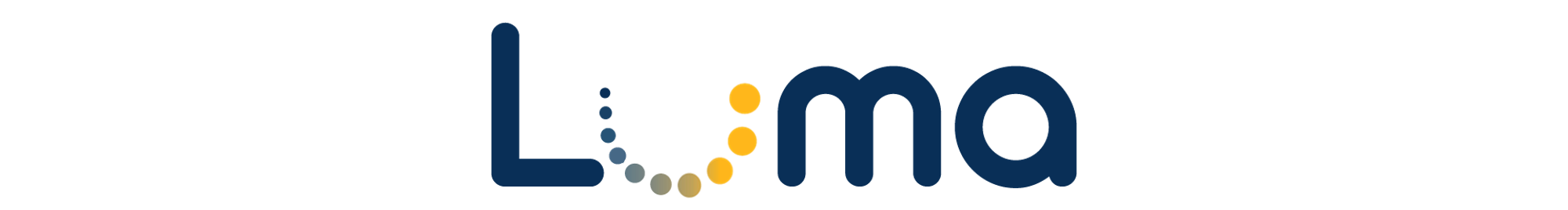 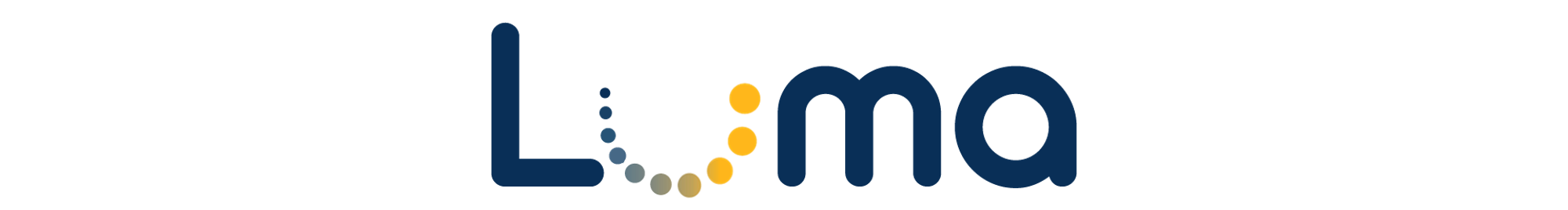 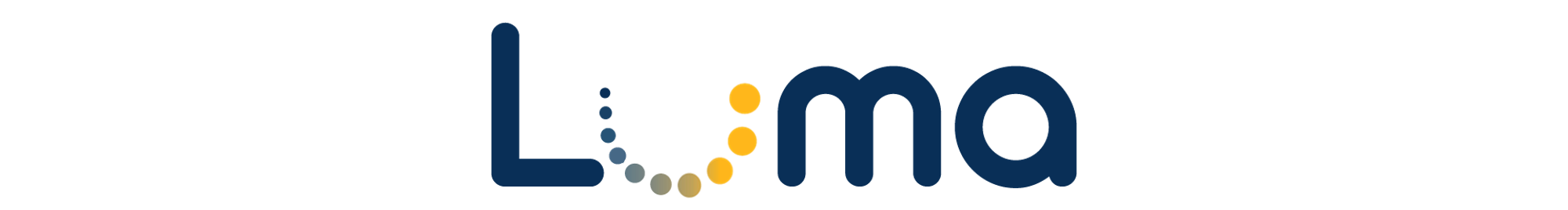 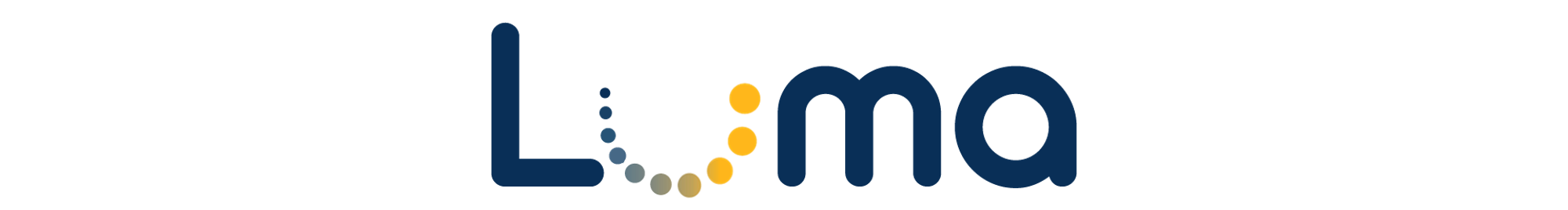 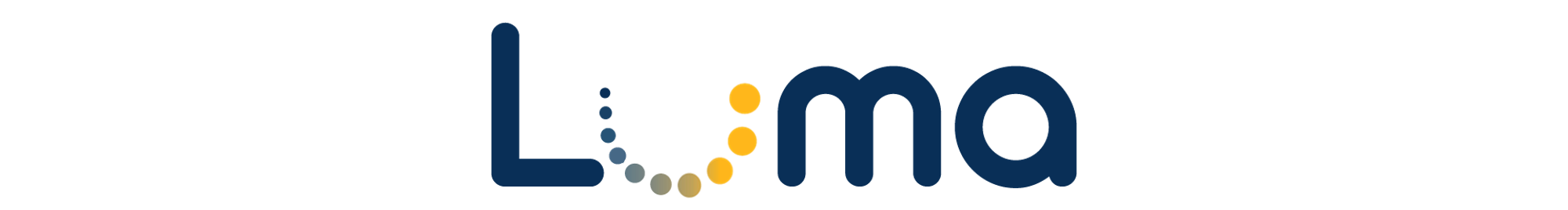 * Dates subject to change
* Dates subject to change
[Speaker Notes: Speaking Points

Presented with more detail, reinforcing awareness will include participating in agency-specific presentations. 

As I am doing with you, we want you to take this message and duplicate within your organization culture, based on how your staff want to be engaged

Luma highlights, role workshops and user experience simulations provide detailed insights into specific changes and what they mean for agencies and employees

Luma Labs provide Luma systems exposure and interaction opportunities in the winter. We are also planning a separate Lab experience that provides post-training practice opportunities

End-user training occurs in May and June leading up to our go-live milestones

Again, details regarding each will be communicated in advance; and the employee experience continues beyond go-live]
Road to Go-Live (Leaders)
FSM Go-Live
July 1st
HCM Go-Live
June 11th
Supplier Portal Go-Live
May 1st
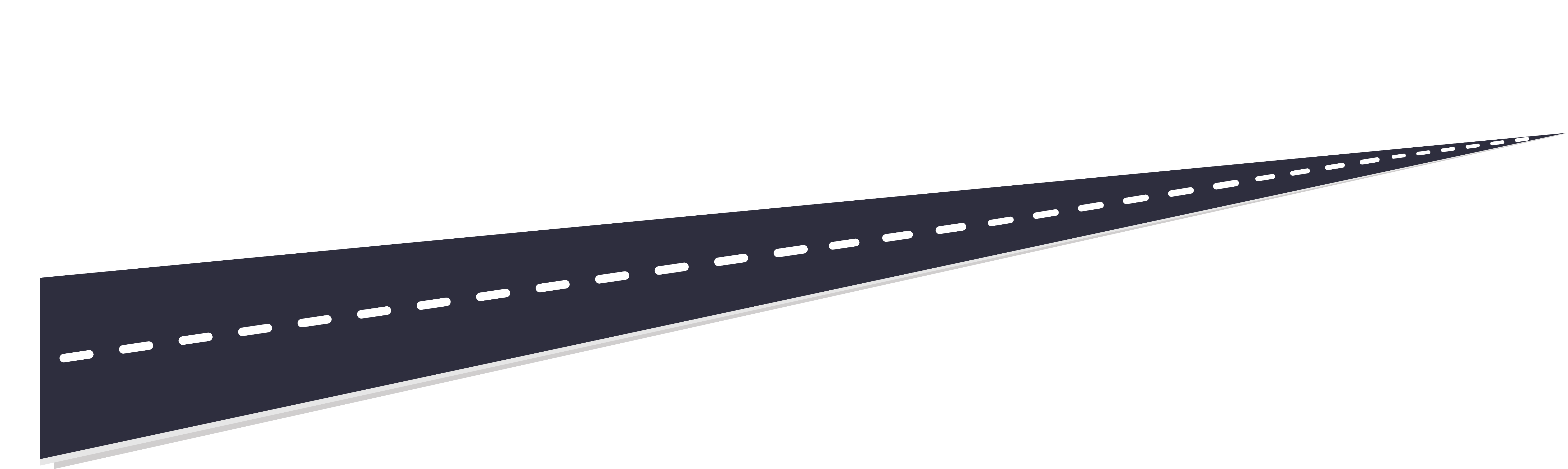 Monitor and Support Training
Participation
Incorporate Luma Labs into Your Planning
Engage with Operational Readiness Toolkit & Go-Live Checklist
Plan Quarterly Schedules to Prepare for Training Registration
Encourage Participation in Engagement Activities
Encourage Change Readiness Survey Completion Jan
Encourage Change Readiness Survey Completion  May
Present Luma Accelerator to Agencies Dec
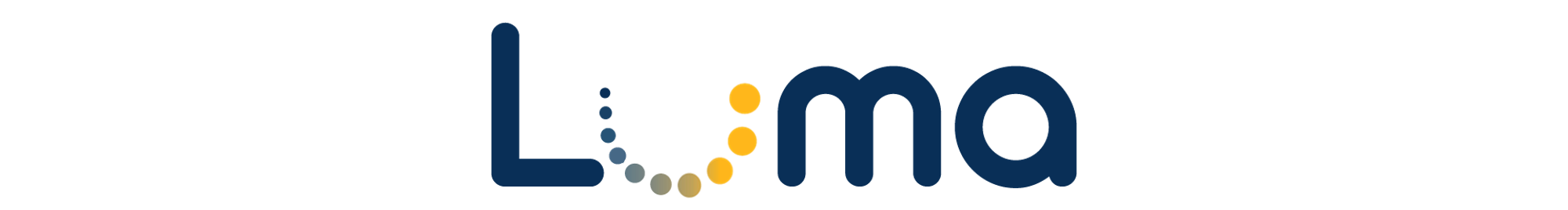 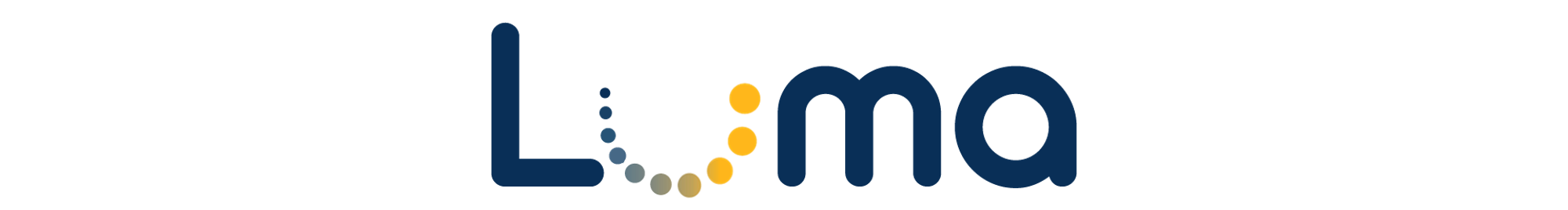 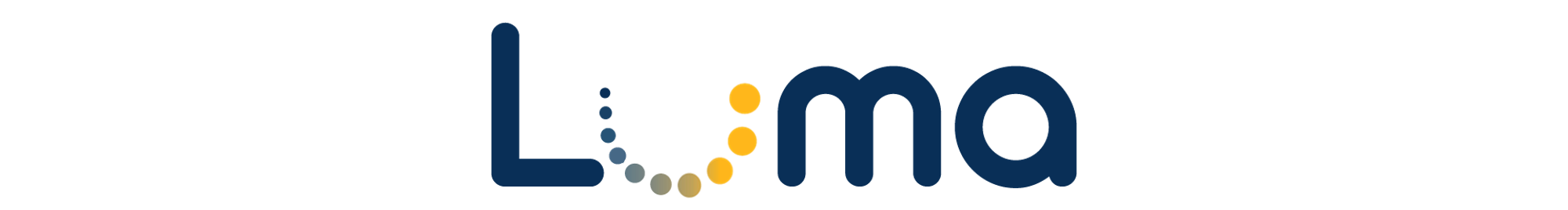 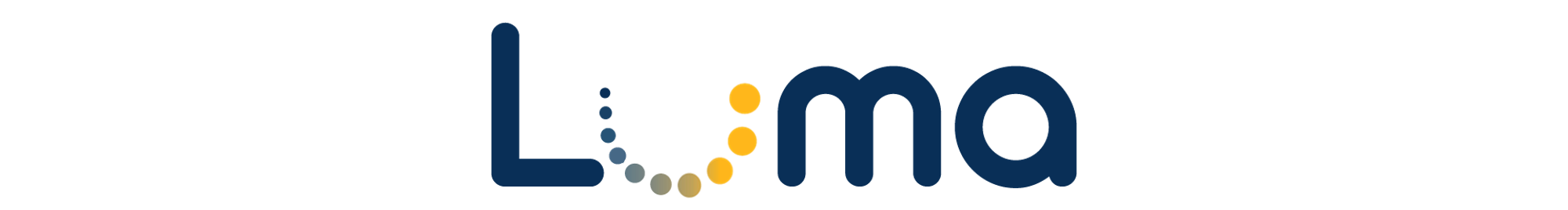 * Dates subject to change
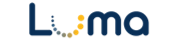 * Dates subject to change
[Speaker Notes: Speaking Points

The leader experience corresponds to employees in that it highlights specific ways that you can support employees in getting ready.

Start by delivering Luma Accelerator internally (toolkit will be shared)

Operational readiness toolkit to help you identify unique agency-specific impacts and corresponding plans.

We need you to plan quarterly schedules to ensure you have time to prepare for training registration.]
Your Role in 
Leading Through Change
[Speaker Notes: Speaking Points

Much focus on employee emotions]
Why is change so hard?
“Will I know everything I need to use Luma?”
“Will Go-Live happen this time?”
“What will happen to our existing tools?”
“What is expected of me at Go-Live? Six months later?”
“Will I still have a job?”
[Speaker Notes: Speaking Points


Change is hard. These are common questions?

Resistance is common. This is because humans gravitate toward the familiar.]
Why you and your team are the best Agents of Change
Engagement with agency leadership is the top contributor to making effective change in a group
70%
50%
2%
1%
Employee’s supervisors
Agency
leaders
Project Team Leader
Change Management Team
Source: Prosci Best Practices in Change Management – 11th Edition
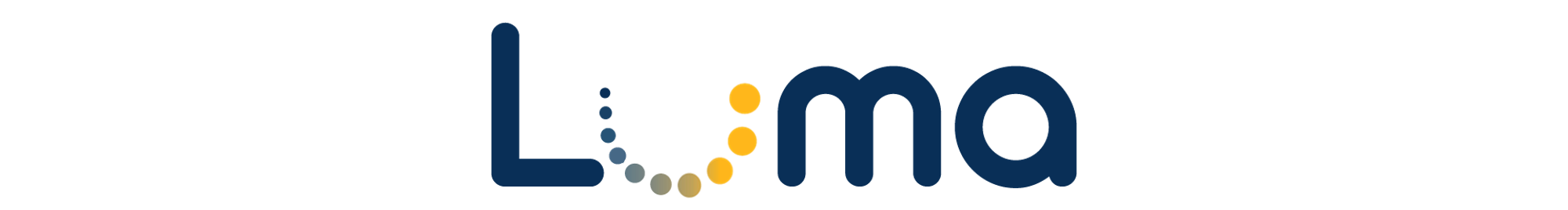 [Speaker Notes: Speaking Points


Your people want to hear about change from you and their direct managers

This is supported objectively by the data shown here (and countless other studies)

Leading change entails both words and modeled behaviors]
How You Can Help
1 2 3 4 5 6
Encourage the sharing of change information.
Discuss “hidden” improvements.
Build confidence in the change process.
Level set expectations with your teams.
Champion the ‘One Idaho’ message.
Share and encourage use of available support resources.
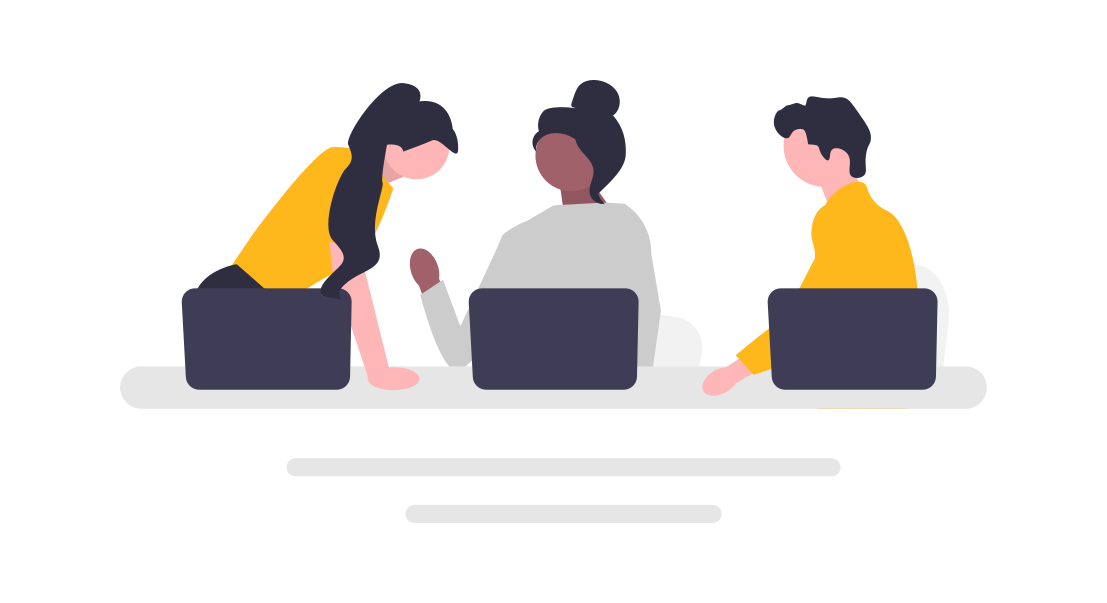 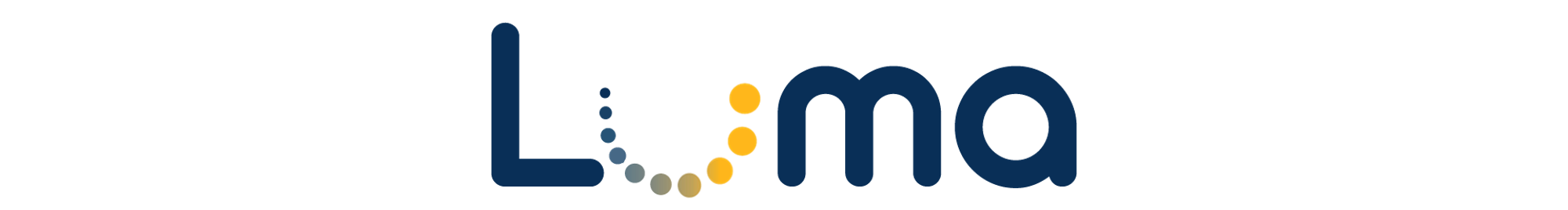 [Speaker Notes: Speaking Points

As a recognized leader within your agency, I’d like for you to consider these six actions so you can and your team can become an agent of change with Luma’s implementation.]
How You Can Help
1 2 3 4 5 6
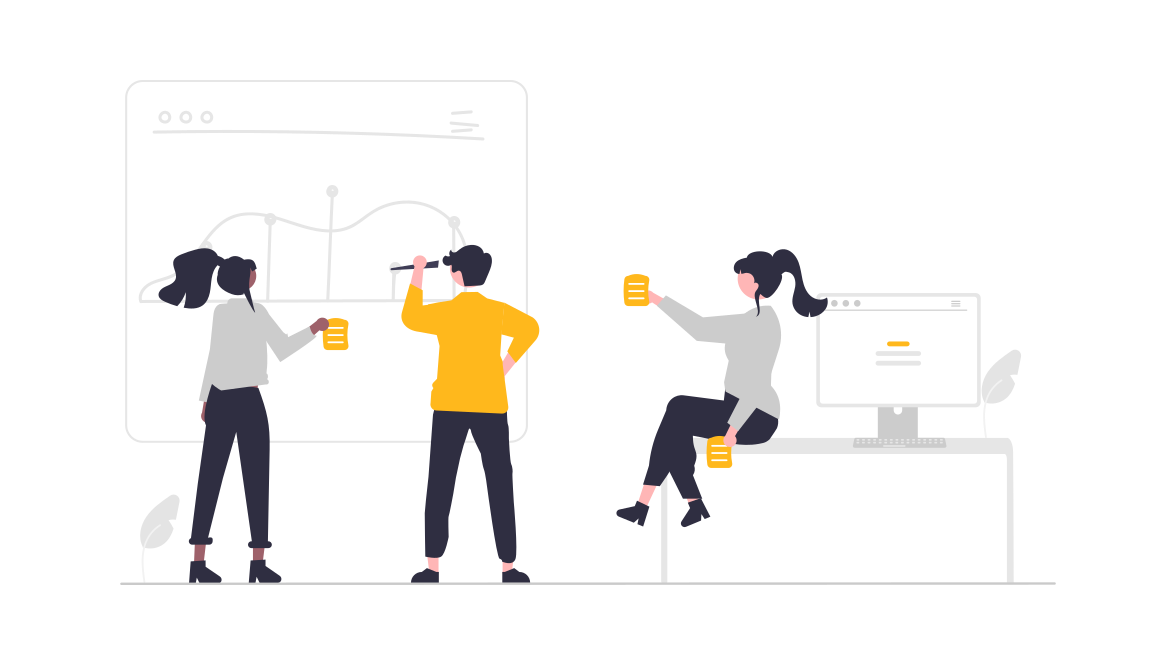 Encourage the sharing   of change information.
Make sure leadership within your agencies are engaging with and sharing details about how employees’ daily activities will be impacted. With Luma you will be required to think and work in different ways. (e.g., The Luma project will provide materials and tools to support these conversations)
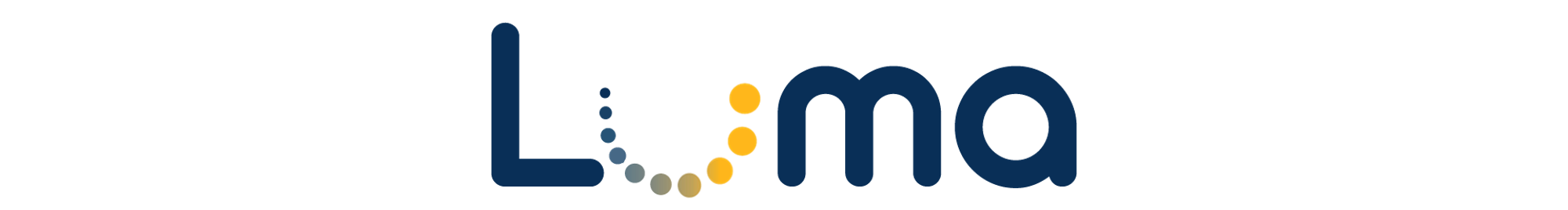 [Speaker Notes: Speaking Points


First,  Encourage the sharing of change information; across the next several months, the project team will be sharing details about the changes in each area. Please encourage leaders within your agencies to share with teams]
How You Can Help
1 2 3 4 5 6
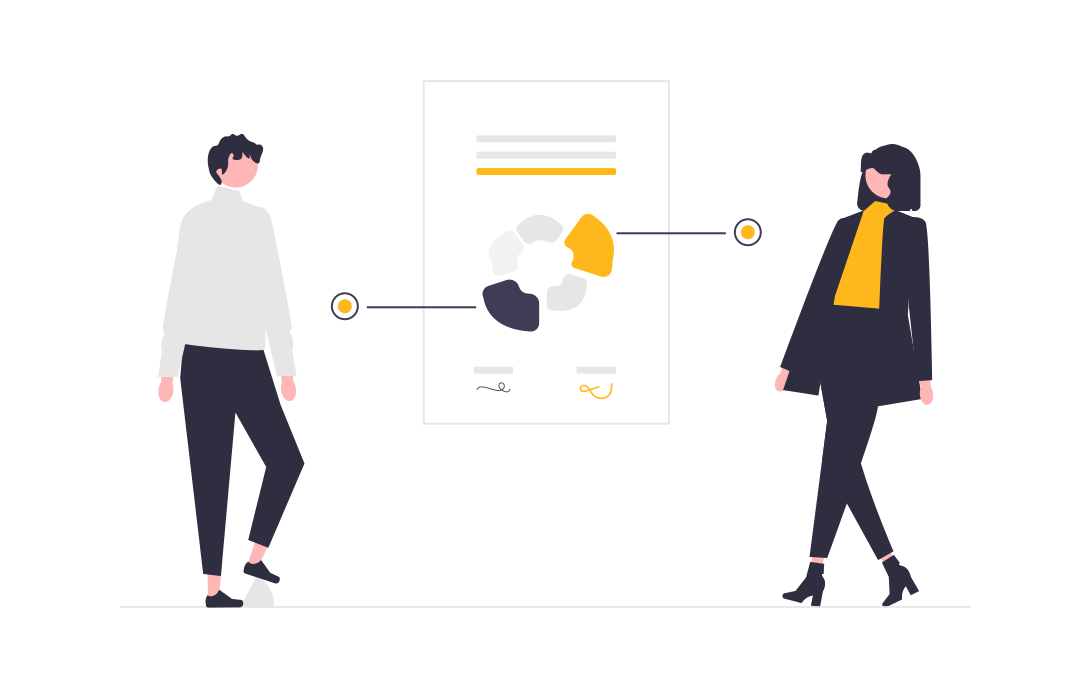 Discuss “hidden” improvements.
Provide insights into the functionality that users can expect with Luma but may have been difficult to achieve / sustain in the current system. (e.g., role-based security, access to data, single sign-on, and security)
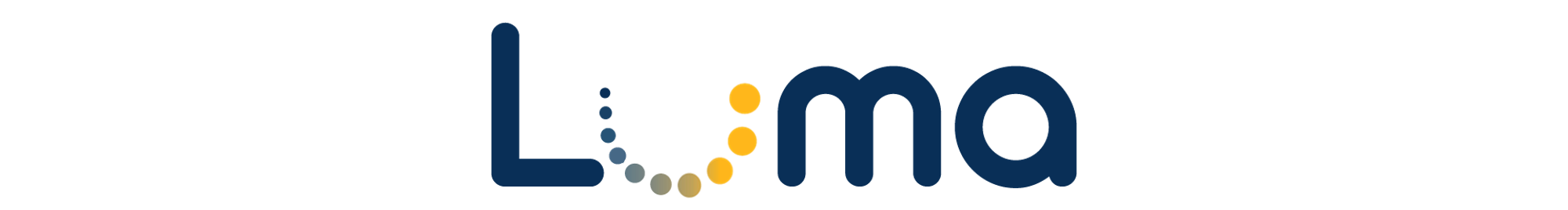 [Speaker Notes: Speaking Points


Next, discuss less obvious improvements that users may not automatically value (like role-based security, access to data, single sign on, and security). Details on these changes will be provided in the Leadership Accelerator Toolkit.

This will help employees understand the full value to Idaho]
How You Can Help
1 2 3 4 5 6
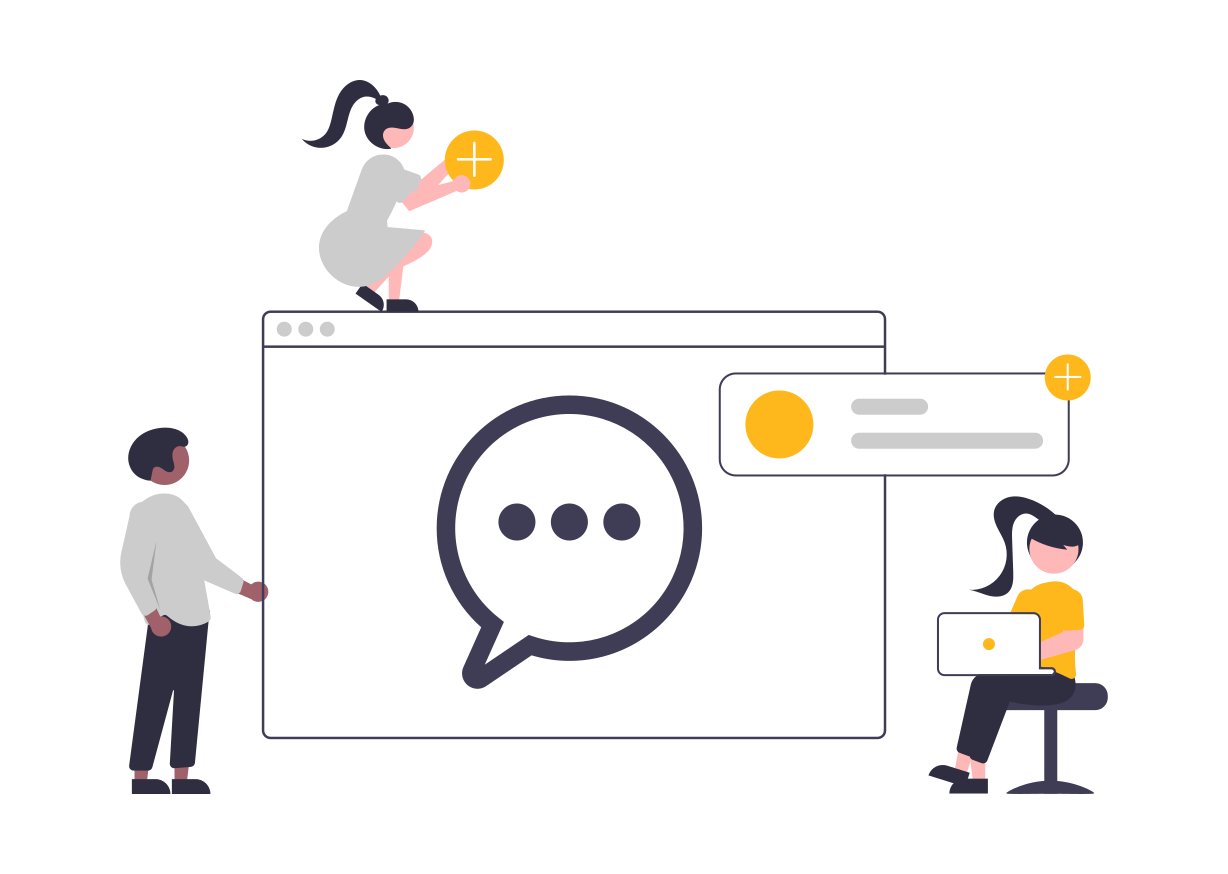 Build confidence in the change process.
Encourage employee’s mindset from “this change is going to be difficult” to “some difficulty during change is normal, and you will be supported.”(e.g., Ample training opportunities and resources will be provided)
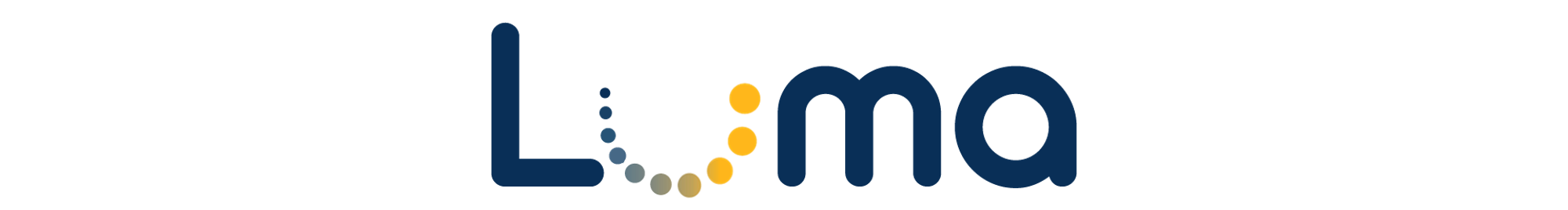 [Speaker Notes: Speaking Points

Third, Build Confidence in the change process by shaping your employee’s mindset: from “this change is going to be difficult, costly, and weird” to “some difficulty during change is normal, and you will be supported.”]
How You Can Help
1 2 3 4 5 6
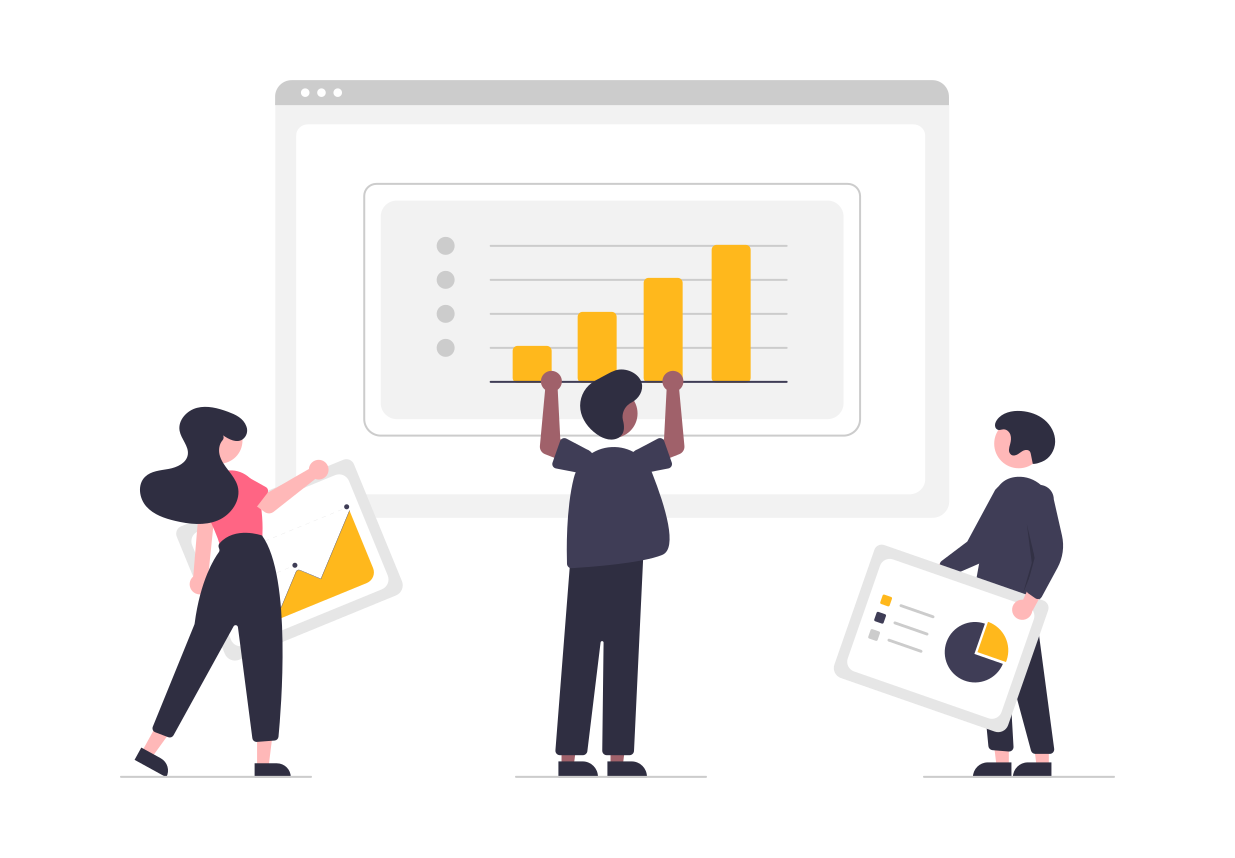 Level set expectations with your teams.
Luma is a great solution, but there are still learning curves and time is necessary to realize all benefits. (e.g., As you navigate to Luma, remember to take time to understand and note where you need additional time and support.)
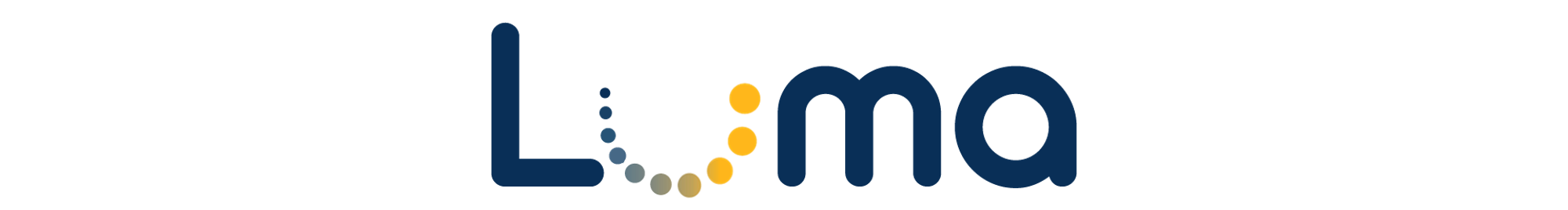 [Speaker Notes: Speaking Points

Level set expectations with your teams. Though Luma is a great solution, learning curves are to be expected. Proficiency on day one is not realistic – it will take time]
How You Can Help
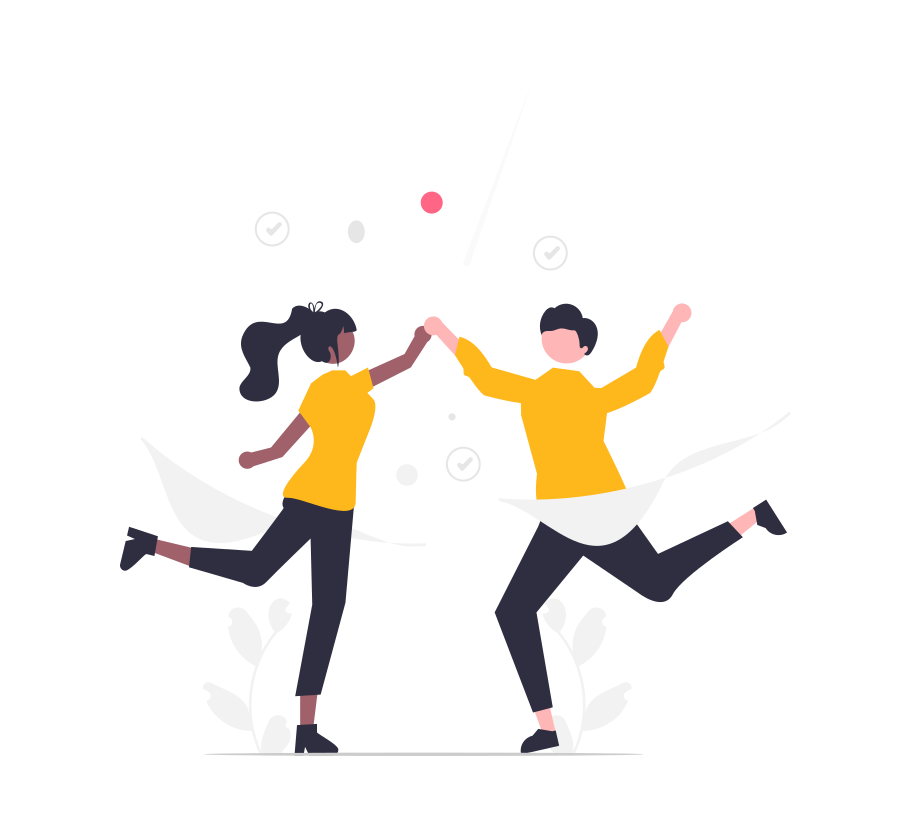 1 2 3 4 5 6
Champion the ‘One  Idaho’ message.
Share that Luma will help advance the vision of Idaho as a single, united employer.(e.g., We can achieve more together than we can alone, share resources, reduce data duplication, and have a single source of truth.)
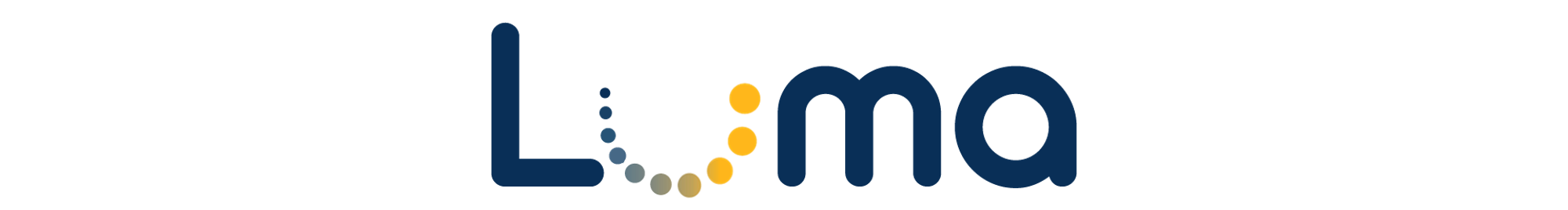 [Speaker Notes: Speaking Points


Champion the “One Idaho” message. Luma is part of a broader array of initiatives to keep Idaho competitive over the long-term]
How You Can Help
1 2 3 4 5 6
Share and encourage use of available support resources.
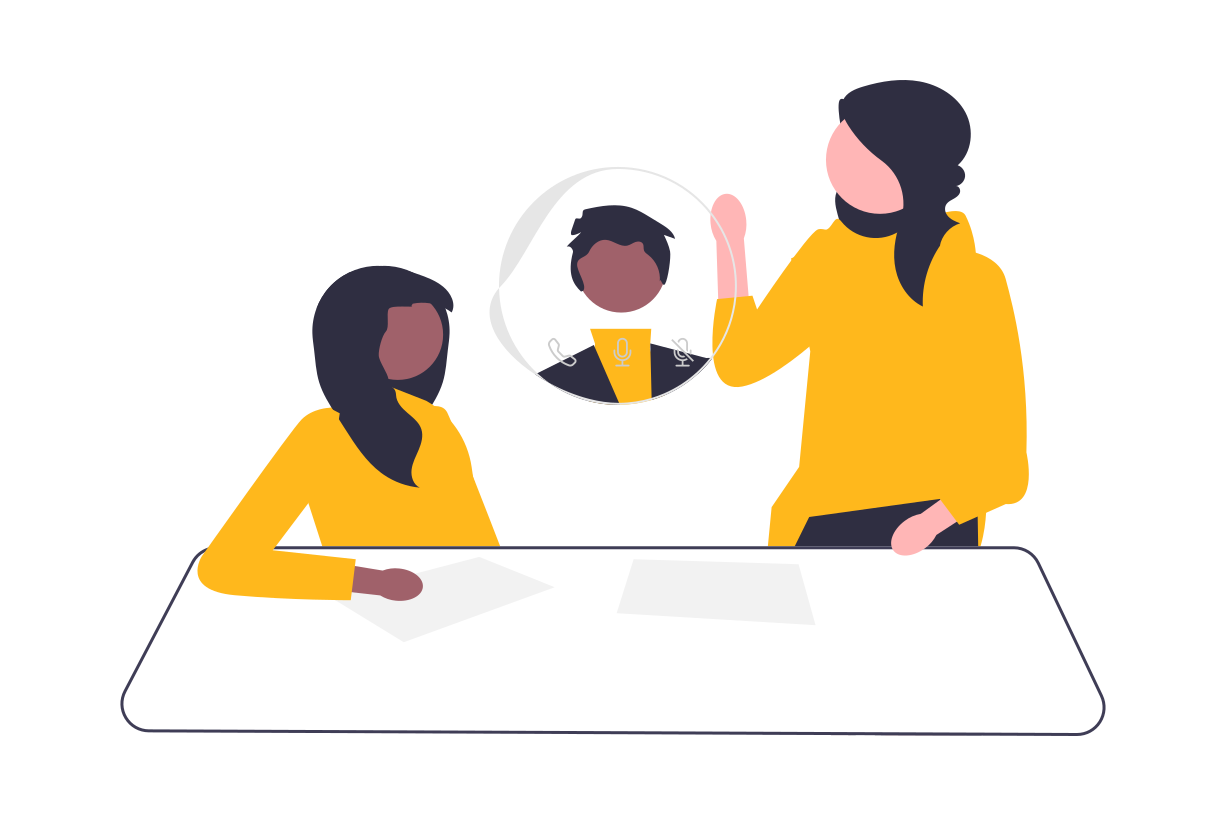 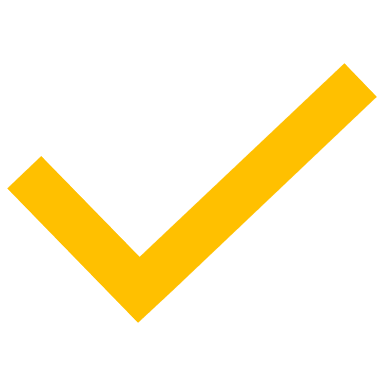 Provide details for new processes and operational activities - and explain that support will be offered before, during, and after Go-Live with training, resources, and support staff to provide guidance and assistance where needed.
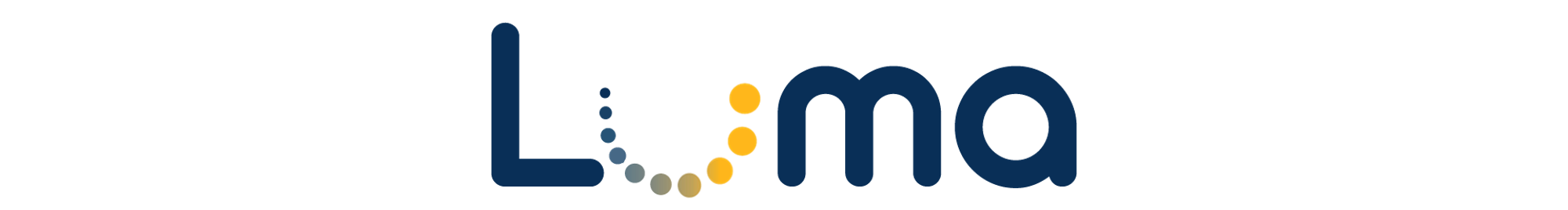 [Speaker Notes: Speaking Points


Share and encourage use of available support resources. Support materials are in place for new processes and operational activities; 

Additional materials will be in place for training before Go-Live and with support staff to answer questions after Go-Live.]
Changes by Processes
You will receive material that details what is changing, who will be impacted, and the value for core processes listed below.
Human Resources
Time and Pay
Technology and Security
Finance
Procurement
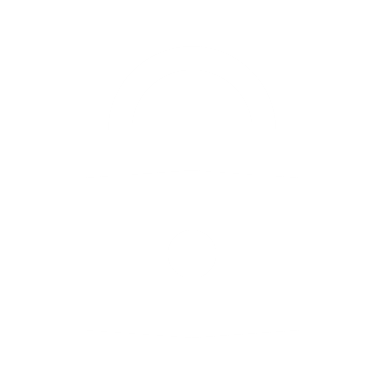 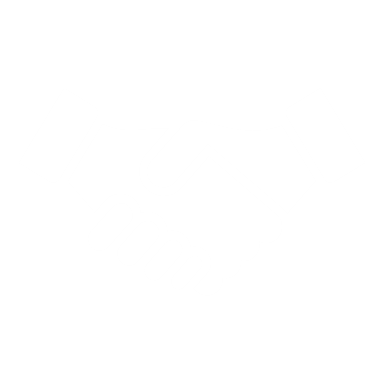 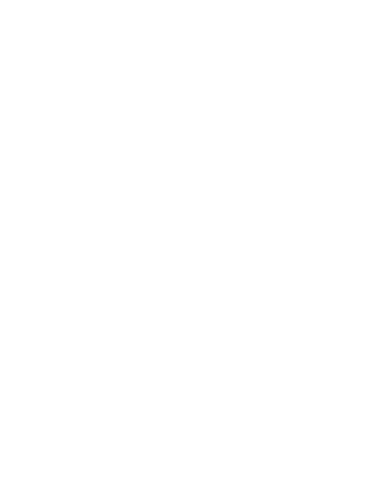 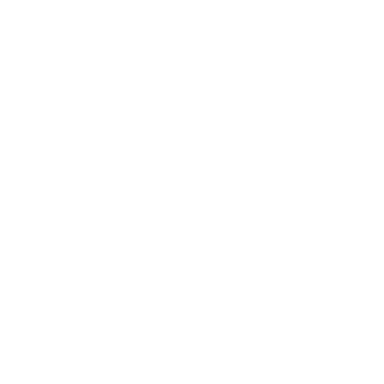 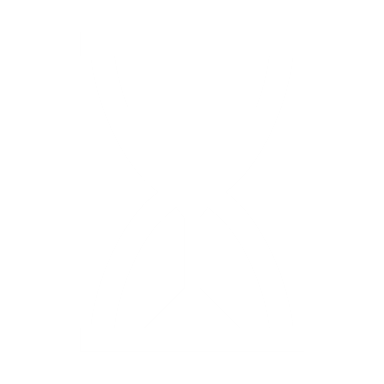 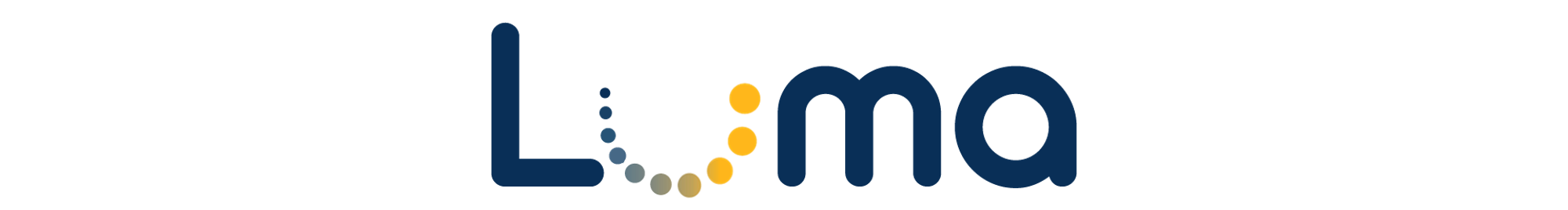 [Speaker Notes: Speaking Points

All agencies will have tools that were only available to large and well-funded agencies. 

Some changes are technology-focused, others impact every employee

All finance, procurement, budget, pay, time entry, scheduling, and HR functions will be done in one system allowing for real-time information.

Toolkit will be provided to support agencies identifying specific change impacts Luma will have on their people and operations.]
“Change cannot be put on people. The best way to instill change is to do it with them. Create it with them.”

- Lisa Bodell, Author
[Speaker Notes: Speaking Points 

More than just share and have you gain an awareness of Luma changes, we want your help, working with us, to make real operational and organizational change, not just a software change.

As is the nature of change, we will experience both opportunity and challenges as we implement Luma. But our success rests on you demonstrating support for change in active and observable ways.   

We need you to model the way!]
Next Steps
01
Deliver Agency Accelerator; Deliver and Model the MessageAfter this meeting, a Leadership Accelerator toolkit with materials and instructions will be shared. Use these to provide a Luma Accelerator update to your employees.
Change Liaisons to Follow Agency Accelerator: Please CoordinateChange Liaisons will be equipped with a communications toolkit, which will contain materials designed to reinforce and add to the Agency Update (#01 above). Please coordinate with them accordingly.
02
03
Details Coming Soon: Role Workshops, User Experience Simulations, and Luma LabsStay tuned of upcoming opportunities for employees to gain familiarity with the Luma system and encourage them to proactively engage with offerings to increase buy-in.
.
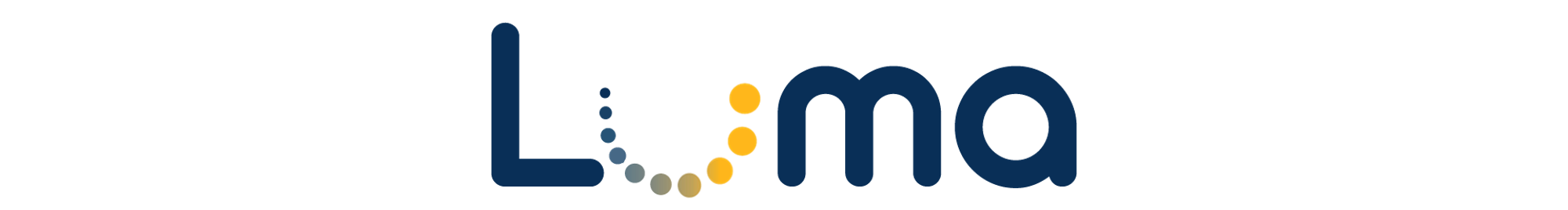 [Speaker Notes: Speaking Points

After this meeting, we ask that you help us move forward with the following actions:

Deliver the Luma Leadership Accelerator (provided in the Leadership Accelerator toolkit) to your agency.
Coordinate with Change Liaisons to ensure your messaging and timing are aligned. 
Plan to engage with forthcoming activities and readiness tools.]
Resources
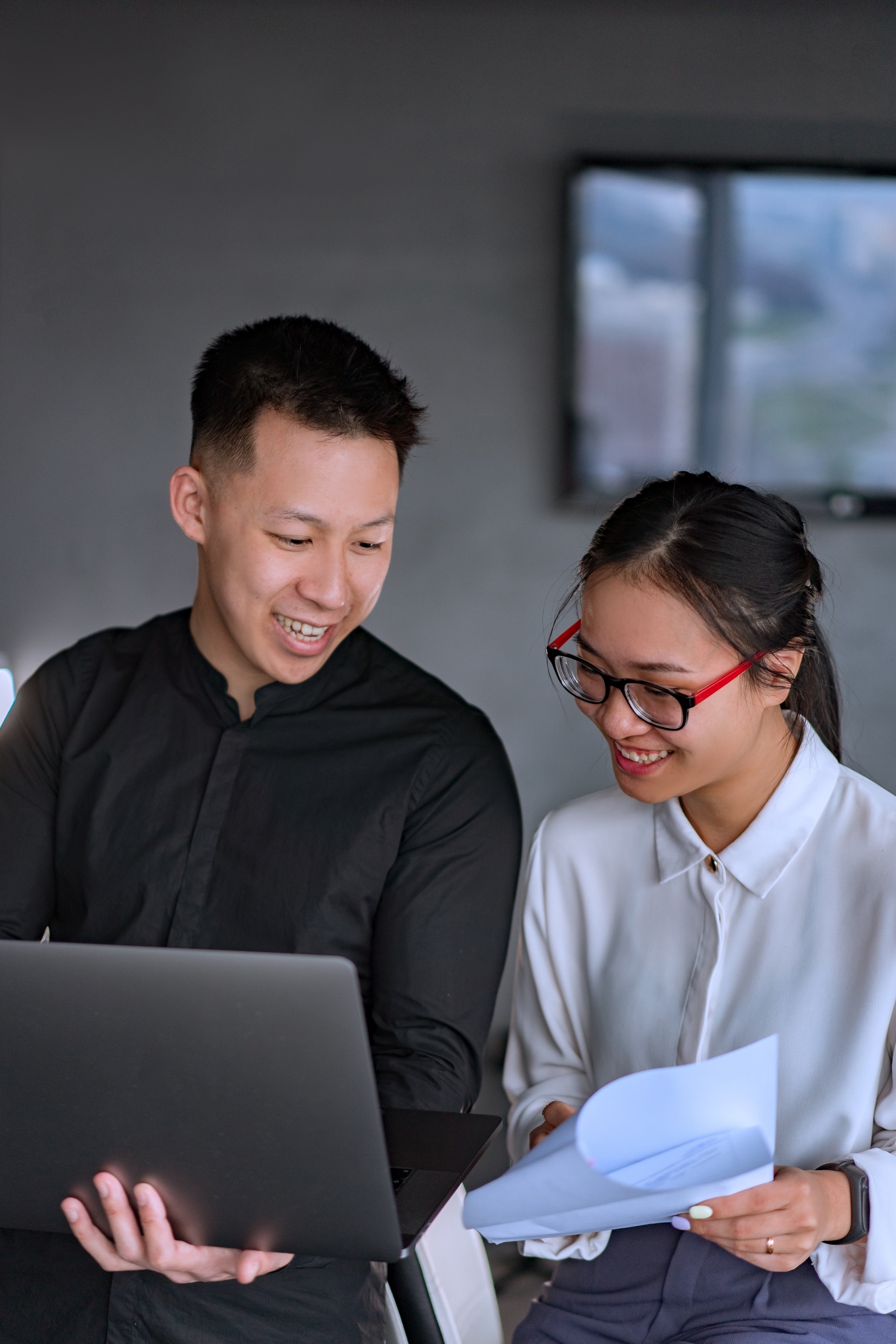 Have questions? Please contact or refer to the following:
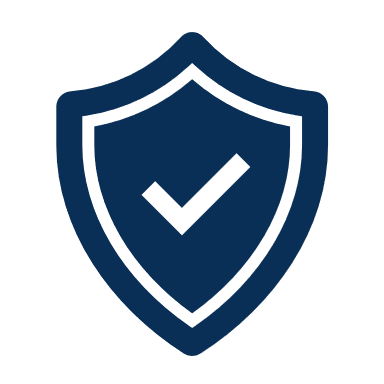 Joshua Whitworth
Please contact directly with any questions, concerns and/or feedback.
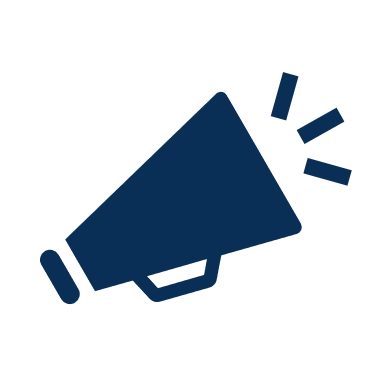 Change Liaison Each agency has an assigned Change Liaison who supports the project’s implementation.
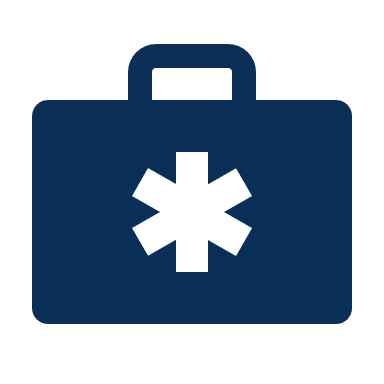 Luma Leadership Accelerator Toolkit Read and engage with the toolkit that is being released following this presentation and plan your individual agency Luma Accelerators.
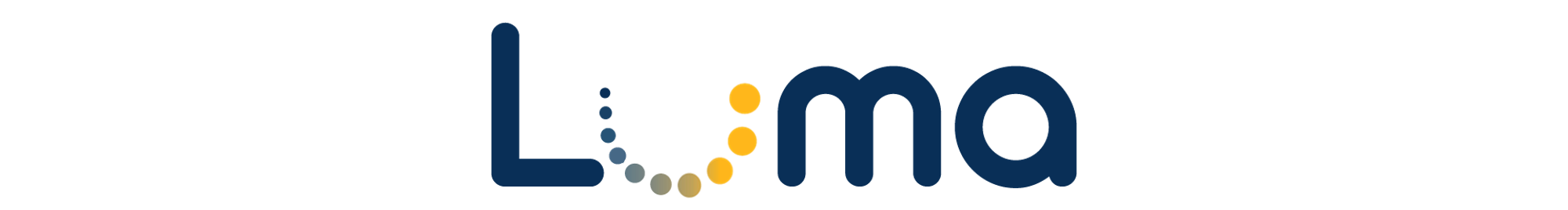 [Speaker Notes: Speaking Points

To help address additional questions or concerns, please refer to the following resources:

Myself: reach out to me directly
Liaisons: will play an increasingly important role (from system inputs to employee preparedness)
Luma Leadership Accelerator Toolkit]
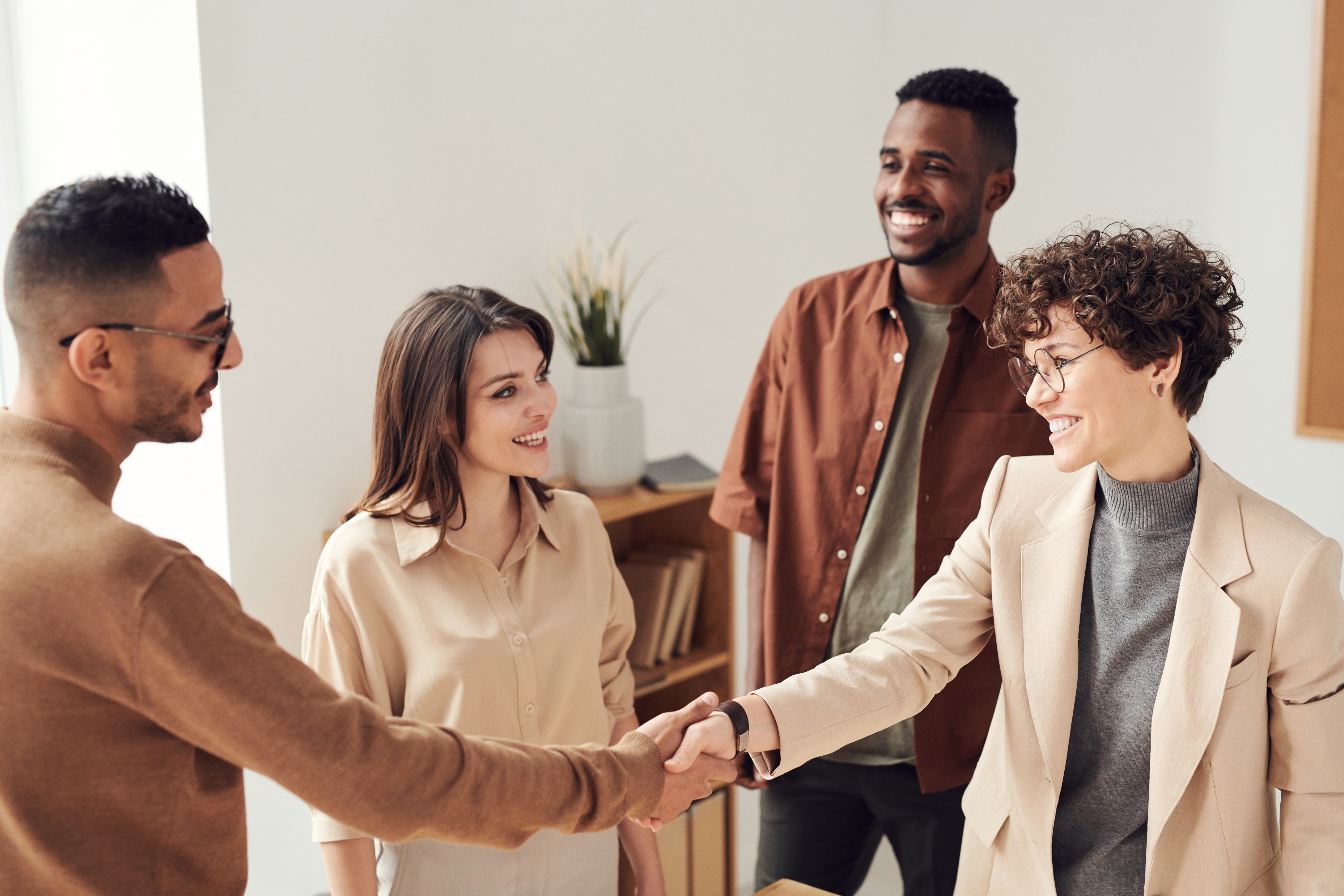 Thank You!
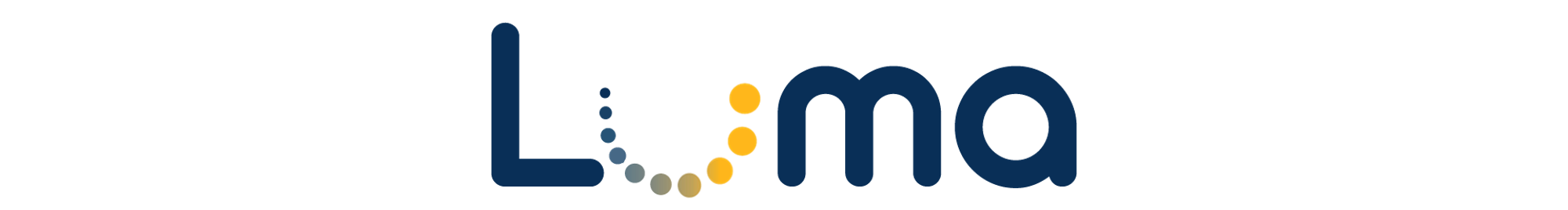 Human Resources
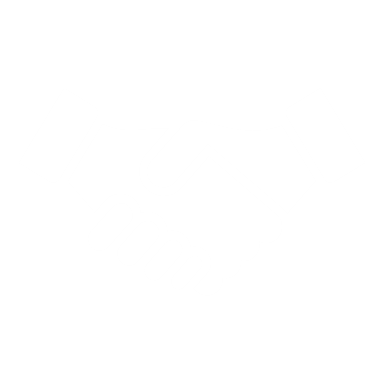 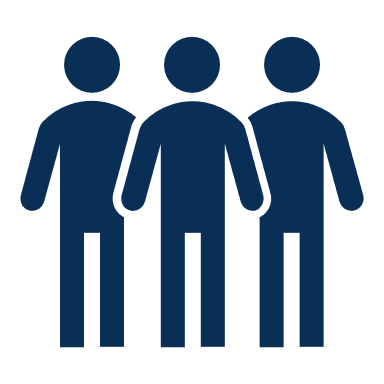 What is changing
Who is impacted
Value
Employee’s state government career including movement between agencies, positions, and leaves will be documented.
One system of truth 
Luma provides a single destination for benefit selection, state employment history, tax documents, emergency contact information, and more. Employees can use self-service to make updates to their profile or submit updates through workflow for approval.

Learning and Development
Luma’s Learning and Development module  (L&D) offers a single statewide solution to assess, request, register, manage, and document an employee’s learning opportunities.
Employees
Managers
HR Generalists
Recruiters
Agency Leadership
Access to agency’s most up-to-date organizational chart will be available on demand.
Employees will have increased access to learning courses.
Employees will receive immediate confirmation on their dashboard of edits to benefits.
Reduced redundancies related to managing onboarding paperwork and materials.
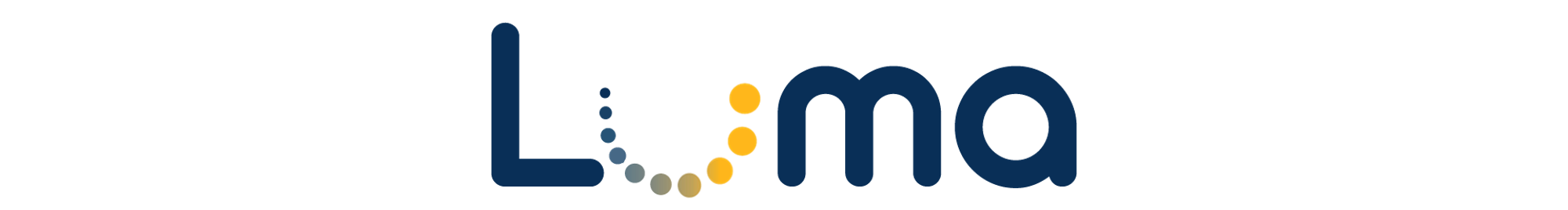 [Speaker Notes: What is changing? 
One system of truth 
Luma provides a single destination for benefit selection, state employment history, tax documents, emergency contact information, and more. Employees can use self-service to make updates to their profile or submit updates through workflow for approval.

Learning and Development 
Luma’s Learning and Development (L&D) offers a single statewide solution to assess, request, register, manage, and document an employee’s learning opportunities. 
Depending on the agencies, L&D replaces current Learning Management Systems (LMS) or will be the first time an agency will have an LMS. 

Who is impacted?
Employees
Managers
HR Generalists
Recruiters
Agency Leadership

Value
Luma will document an employee’s state government career including movement between agencies, positions, and leaves. An employee’s record remains with them during their tenure with the State of Idaho. This includes documentation of performance records will remain attached to personnel file even with movement between State agencies. 

Access to agency’s most up-to-date organizational chart will be available on demand. 

Employees will have increased access to learning courses. Streamlined process for employees to be granted approval to attend a training.

Employee will be able to review the cost of plans and premiums within Luma and receive their insurance card in a timely manner. Employees will receive immediate confirmation on their dashboard of edits to benefits.]
Technology and Security
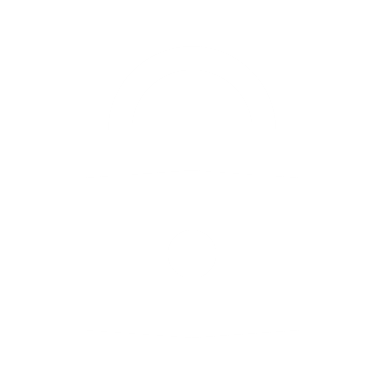 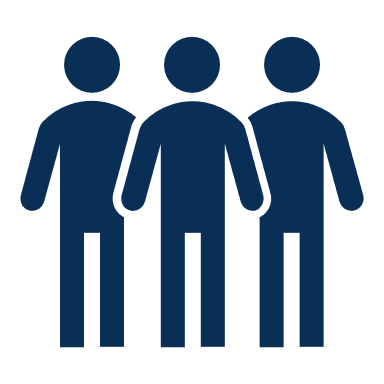 What is changing
Who is impacted
Value
Single sign-on (SSO)
Employees will utilize single sign-on, using their StateID and password to access the SCO Enterprise Dashboard, which includes Luma and applications like ServiceNow.
Multi-factor authentication
In addition to a StateID and password, employees will be required to use Duo multi-factor authentication to access Luma. This adds an additional layer of security to accounts by verifying a user’s identity at login.
Dimensional security 
Ensures that employees, based on their agency and position, can only access, view, or edit authorized records.
SSO saves time by reducing the number of logins and clicks to get into the applications.
All employees
Multi-factor authentication prevents logins from cyber criminals exploiting weak or stolen credentials.
Enhanced security helps comply with regulations  and safeguards access to records and files.
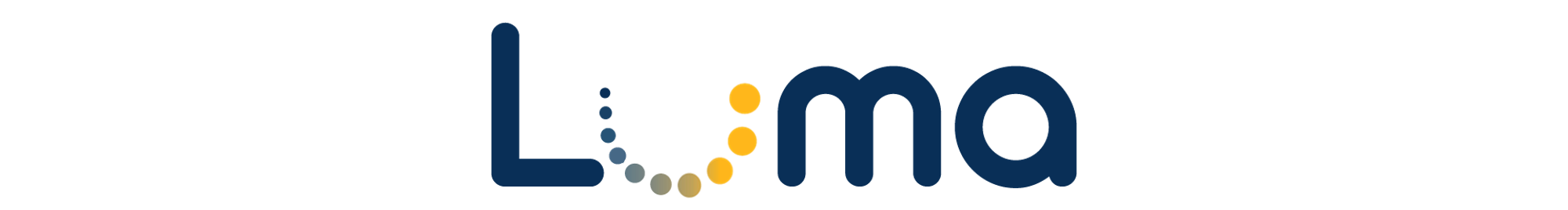 [Speaker Notes: What is changing? 
As new technologies emerge and hackers continue to develop new techniques, the State is implementing security changes to ensure data and records remain secure. 

Employees will utilize single sign-on (SSO), using their StateID and password to access Luma and other applications like ServiceNow, removing the burden of remembering multiple username and passwords for employees.

In addition to a StateID and password, employees will be required to use Duo multi-factor authentication to access Luma. This adds an additional layer of security to accounts by verifying a user’s identity at login. After State employees log into Luma, with their StateID and password, they will be prompted to verify their identify through one of four ways: 1) they can approve a push notification on the Duo mobile app, 2) receive a SMS text message with a one-time passcode and enter that, 3) receive a phone call with a passcode, or utilize a security key which plugs into the USB port. If using the app, text message, or phone call, users need to make sure they only confirm Duo notifications that they initiated.

Dimensional security features ensures that employees, based on their agency and position, can only access, view, or edit authorized records.

Who is impacted?
All Employees. 

Employees only accessing the ServiceNow application in SCO Enterprise Dashboard will only need their single sign-on. However, employees accessing Luma will be required to verify their identity though multi-factor authentication. 

Value
Single sign-on saves time by reducing the number of logins and clicks to get into the applications. Employees can access all applications and resources from a single "portal" and with just one pair of credentials.
Multi-factor authentication, Duo, prevents logins from cyber criminals exploiting weak or stolen credentials. 
Enhanced security helps comply with regulations and safeguards access to records and files.]
Finance
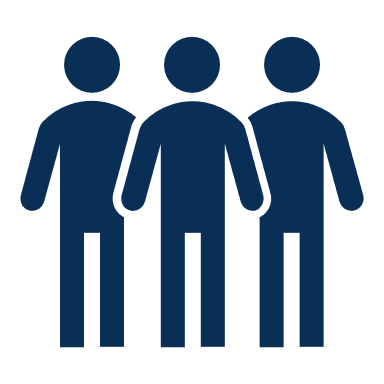 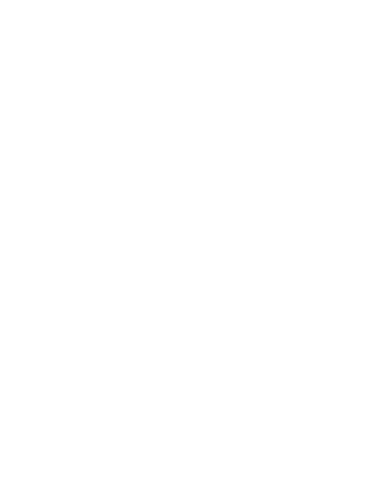 What is changing
Who is impacted
Value
Asset Manager
Billing Manager 
Budget Analyst
Cash Accountant
Custodial Account Manager
Financial Business Analyst
Intercompany Billing Specialist
Payables Manager
Procurement Specialist
Project Accountant
Receivables Manager
Staff Accountant
The State will move from cash basis to accrual basis accounting.
This provides a more comprehensive view of agency’s financial position. Agency leadership will have improved visibility into financial commitments via personalized dashboards and reports leading to better informed spending decisions.
Moving the state to a single system which connects the state’s finances with budget, procurement, and human resource management will provide agency leadership and auditors with a holistic view of agency operations.
All agencies will use the same Purchase Card solution.
Improved visibility into spending commitments which will be tracked against agency appropriation amounts.
User friendly navigation and interface, particularly beneficial for new hires.
Personalized dashboards to track real-time financial positions.
Single system to track and account for fixed assets.
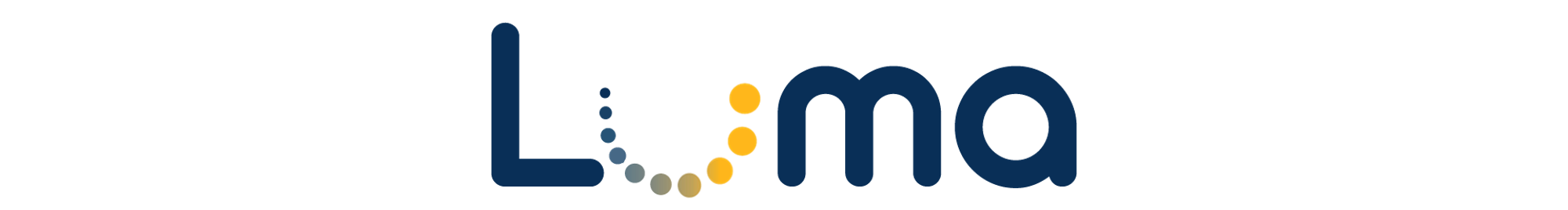 [Speaker Notes: What is changing? 
Converting from cash basis to accrual basis accounting, offers a more comprehensive view of an agency’s financial position. The accrual method emphasizes the timing of when transactions are recorded. 

This provides a more comprehensive view of finances. From reporting period to reporting period, agency leadership will have improved visibility into financial commitments via personalized dashboards and reports leading to better informed spending decisions.

Moving the state to a single system which connects the state’s finances with budget, procurement, and human resource management will assist agency leadership and auditors holistic view of agency operations, thereby strengthening Idaho’s position as a leader in good governance.

Who is impacted?
Asset Manager
Billing Manager 
Budget Analyst
Cash Accountant
Custodial Account Manager
Financial Business Analyst
Intercompany Billing Specialist
Payables Manager
Project Accountant
Receivables Manager
Staff Accountant

Value
All agencies will use the same Purchase Card solution.
Improved visibility into spending commitments which will be tracked against agency appropriation amounts.
User friendly navigation and interface, particularly beneficial for new hires.
Personalized dashboards to track real-time financial positions.
Single system to track and account for fixed assets.]
Procurement
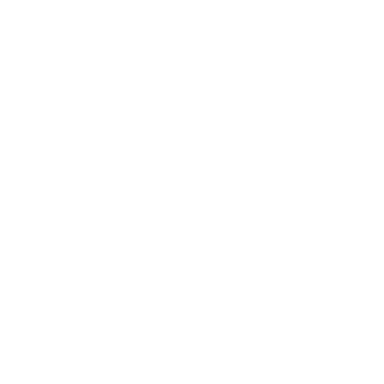 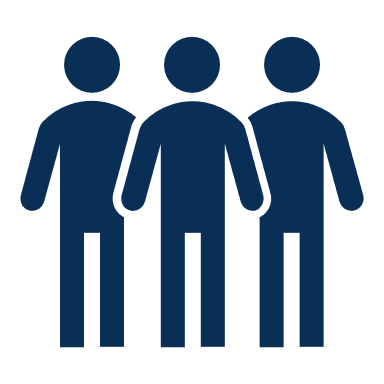 What is changing
Who is impacted
Value
Luma offers a formal full-lifecycle procurement system to manage, track and simplify the process of doing business with suppliers.
The Punchout feature allows employees to buy general offices supplies on third-party websites, like Office Depot. It mimics the online shopping experience: just punch out of Luma, complete your shopping, and then you’re directed back to Luma. 
Electronic Data Interchange (EDI) speeds up the procure to pay timelines, automating the transmission of purchase orders, receipts, and invoices between the State and suppliers.
Buyer 
Contract Manager
Purchasing Manager
Purchasing Receiver
Requester
Sourcing Manager
Data can be leveraged to create better pricing and terms and conditions for statewide contracts.
Ability to track contractual deliverables, milestones, and remaining balances on contracts based on paid invoices.
Detailed requisition approval tracker to see who is next to approve and how long the approval is taking.
Enhanced visibility to agency spend with the ability to drill down to a commodity level.
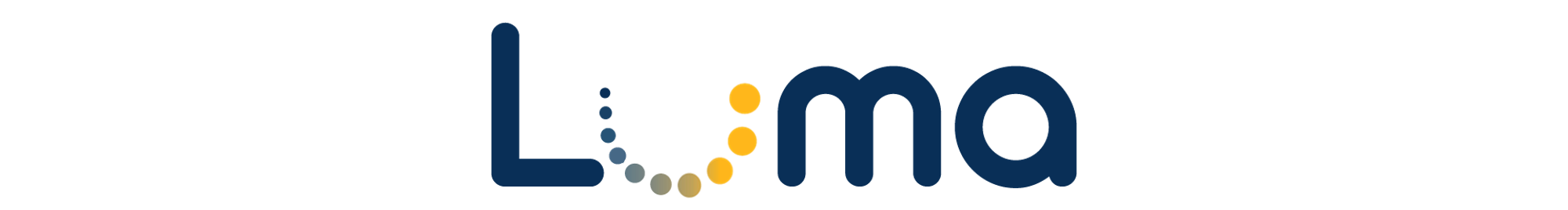 [Speaker Notes: What is changing? 
Luma offers a formal full-lifecycle procurement system to manage, track and simplify the process of doing business with suppliers. More than 50 agencies at the state do not have a procurement system and use excel documents to keep track of procurement transactions.

Luma’s Punchout creates a gateway for employees to buy general offices supplies on third-party vendor websites, like Office Depot. It’s designed to mimic the online shopping experience, just punch out of Luma, complete your shopping, and then you’re directed back to Luma. The employee’s purchase will flow back into Luma for approval routing, PO creation, receiving, and invoice matching, reducing the number of steps to create a requisition. 

Electronic Data Interchange (EDI) speeds up the procure to pay timelines, automating the transmission of transaction-oriented business information like purchase orders, receipts, and invoices between the State and suppliers. The data flows seamlessly into Luma and reduces manual data entry and potential errors. 

Who is impacted?
Buyer 
Contract Manager
Purchasing Manager
Purchasing Receiver
Requester
Sourcing Manager [CLICK]

Value
Data can be leveraged to create better pricing and terms and conditions for statewide contracts.
Contract management provides the ability to track deliverables, milestones, and remaining balances on contracts based on paid invoices.
Detailed requisition approval tracker to see who is next to approve and how long the approval is taking.
Enhanced visibility to agency spend with the ability to drill down to a commodity level.]
Time and Pay
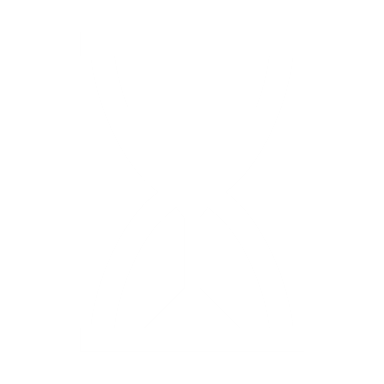 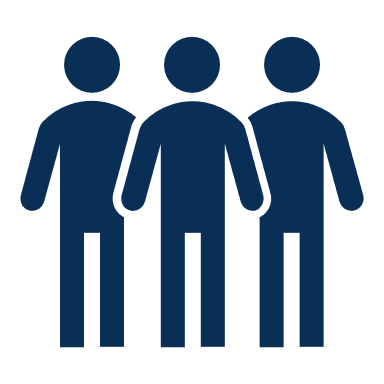 What is changing
Who is impacted
Value
Types of timesheets
Executive Exempt 
Weekly
Daily
Payroll will be run during the day and pre-register can be ran as many times as needed. The State Controller's Office payroll team will print and distribute warrants rather than relying on Computer Services. 
Payroll reconciliation will be done in real time, removing the task of manual reconciliation done by agencies.
Employees
Managers
Agency Payroll
HR Generalists
Recruiters
Agency Leadership
Timesheets do not lock.
Upon approval of the time off request, the time off charge code will auto populate in the timesheet.
Employee can submit through time a mobile device.
Centralized, single source for employees to access personal information, such as paystubs, W-4, 1095-C.
Employees will only be able to view paystubs two days prior to actual pay day.
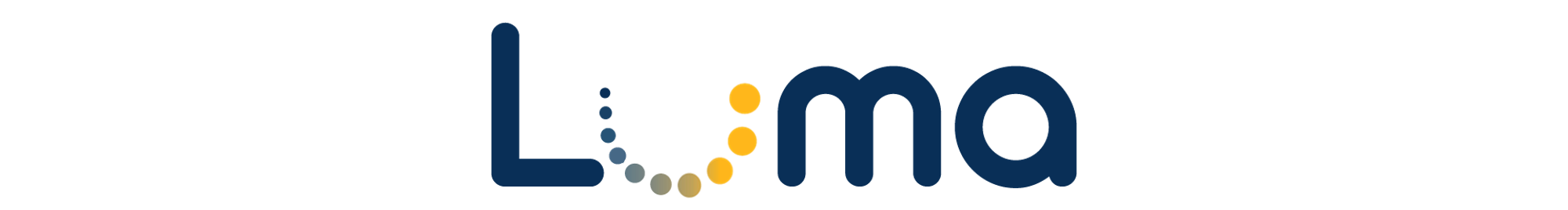 [Speaker Notes: What is changing? 
Types of timesheets
Timesheets will be standardized. A time sheet schedule will include one of three options:

Executive Exempt (~200 employees): time sheet will pre-populate with scheduled time and be automatically submitted. These employees only need to edit time sheet when taking leave.
Weekly: time is not pre-populated. Employee enters time hours on a weekly time sheet (similar to current time entry). 
Daily: time is also not pre-populated. Employee enters start and end times each day.

Payroll will be run during the day and pre-register can be ran as many times as needed. The State Controller's Office payroll team will print and distribute warrants rather than relying on Computer Services. 

Additionally, Payroll reconciliation will be done in real time, removing the task of manual reconciliation done by agencies, which includes the revision and approval of payroll executed by the designated Agency Payroll Clerk. Payroll activities will be completed by SCO. 


Who is impacted?

Employees
Managers
Agency Payroll
HR Generalists
Recruiters
Agency Leadership

Value
Timesheets will not lock, even when being edited by more than one individual. [CLICK]
The time off charge code in an employee's timesheet will auto populate upon approval of the time off request. Agencies may elect to use this feature or continue with their current process. This eliminates the need to duplicate manual entry for leave hours. [CLICK]
Employees will be able to use a mobile version of the time management application for increased flexibility in submitting time and off requests. [CLICK]
W-2s, 1095-Cs, and paystubs are in one location. Employees currently have to contact SCO to get a duplicate of their 1095-C form if it gets lost in the mail.  In Luma, the 1095-C forms will be available online.
Pay stubs will be available to view two days prior to the actual pay date instead of one week in advance. The new paystubs will include information like Employee Address, Warrant Number (if no direct deposit), YTD Amounts on Earnings and Deductions, and there’s even a section for Non-Taxable Reimbursements, previously not visible on paystubs.]